NASZE EŁCKIE WSPOMNIENIA
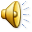 BOŻENA JADACKA-JÓŹKÓW
                we współpracy z Jackiem Jadackim

                                                                             				      2017
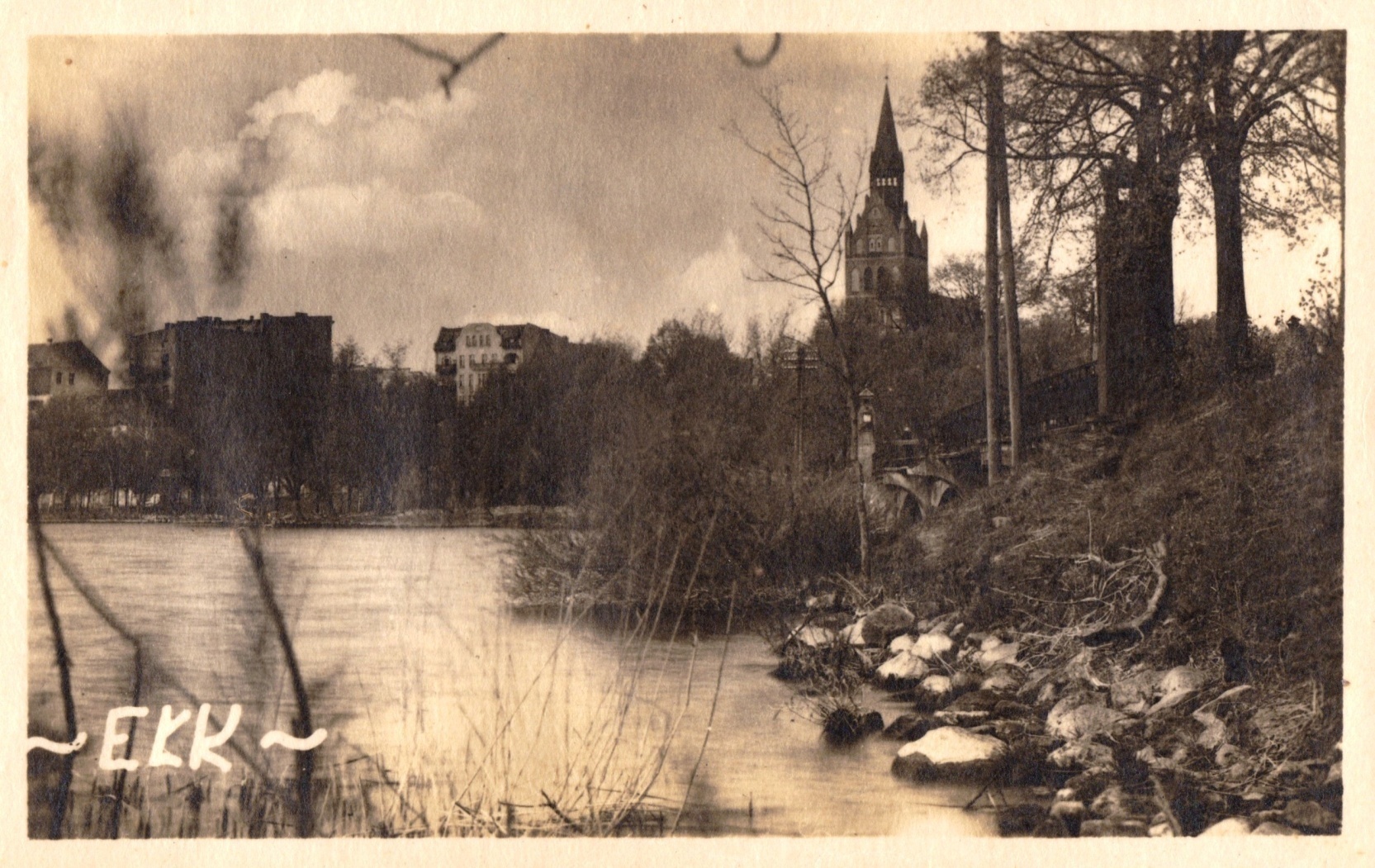 Panorama Ełku (ok. 1956)
1. Nasze podróże z Rajgrodu i Augustowa do Ełku
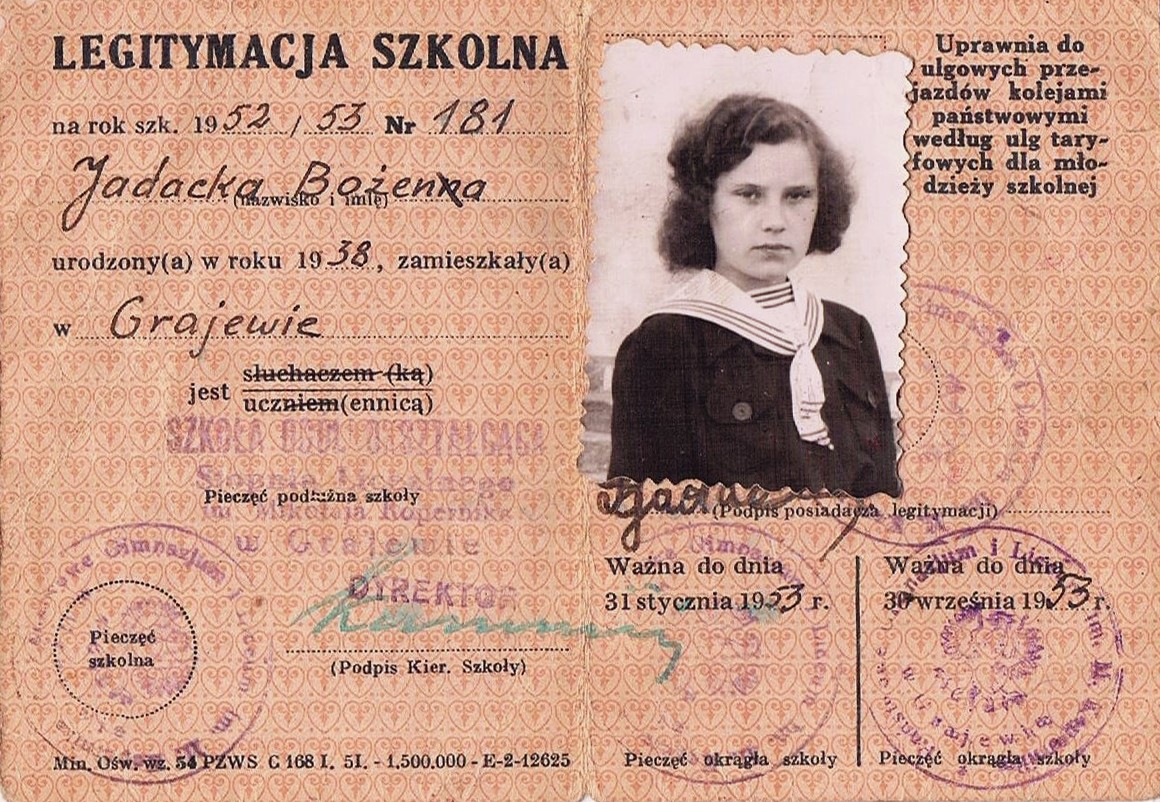 Moja legitymacja ze Szkoły Ogólnokształcącej w Grajewie (1953)
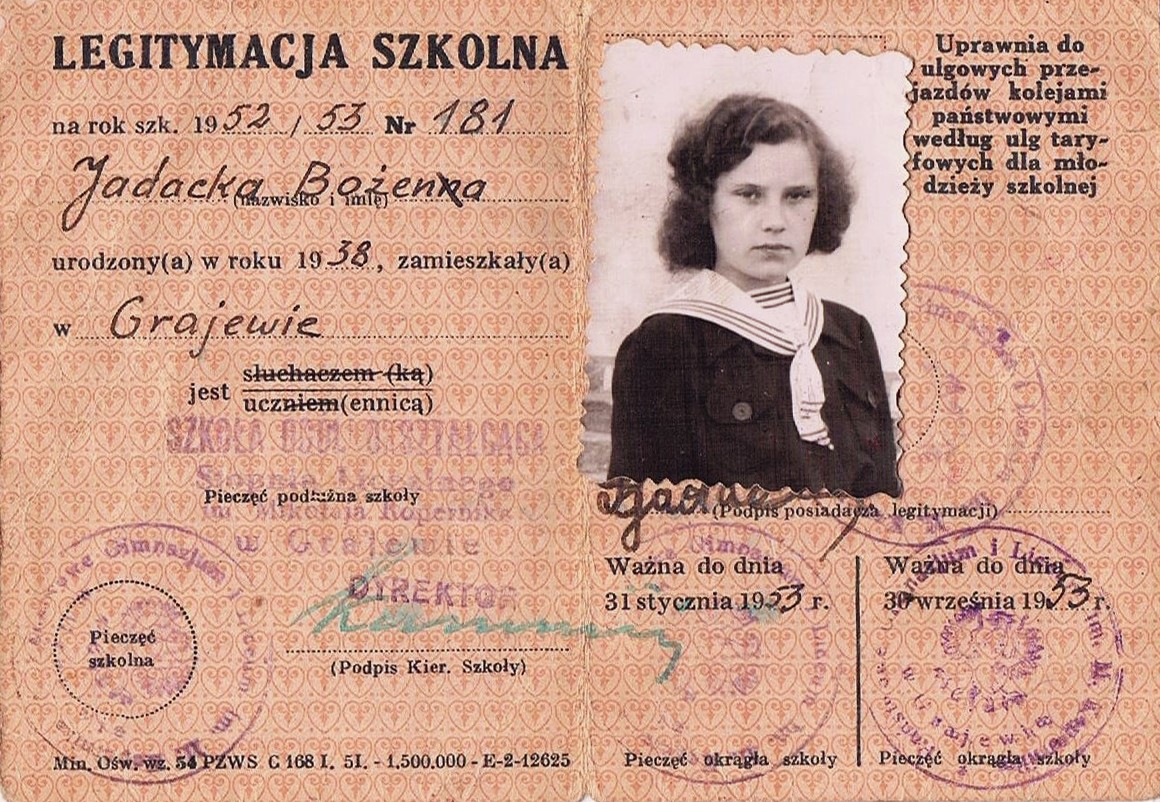 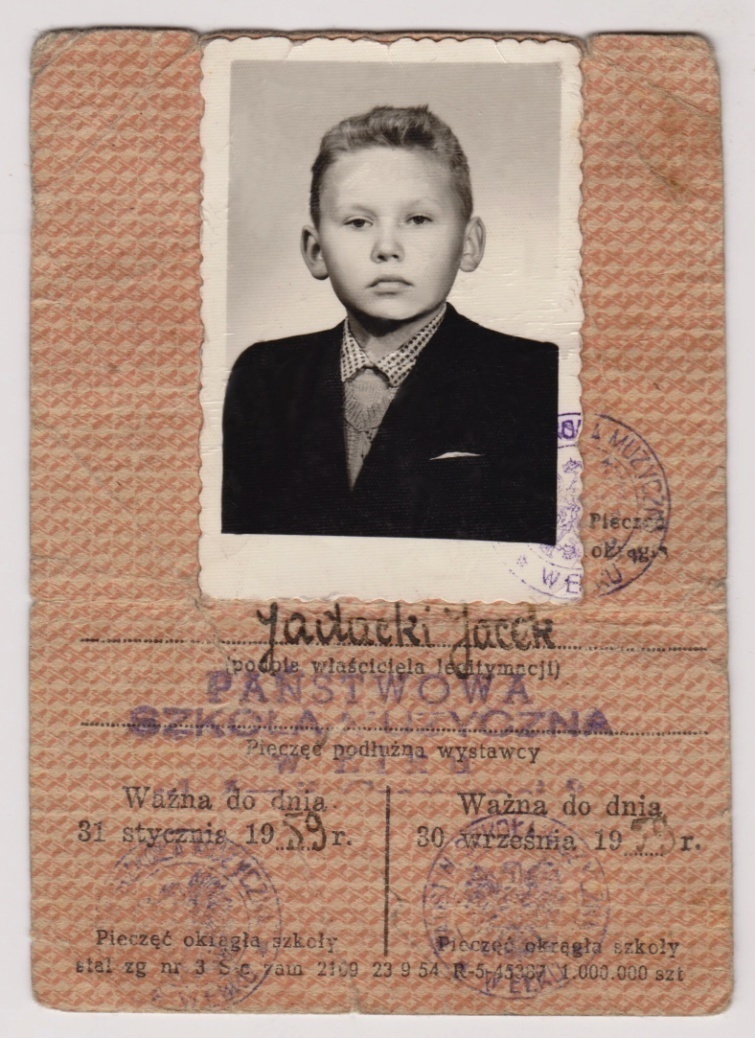 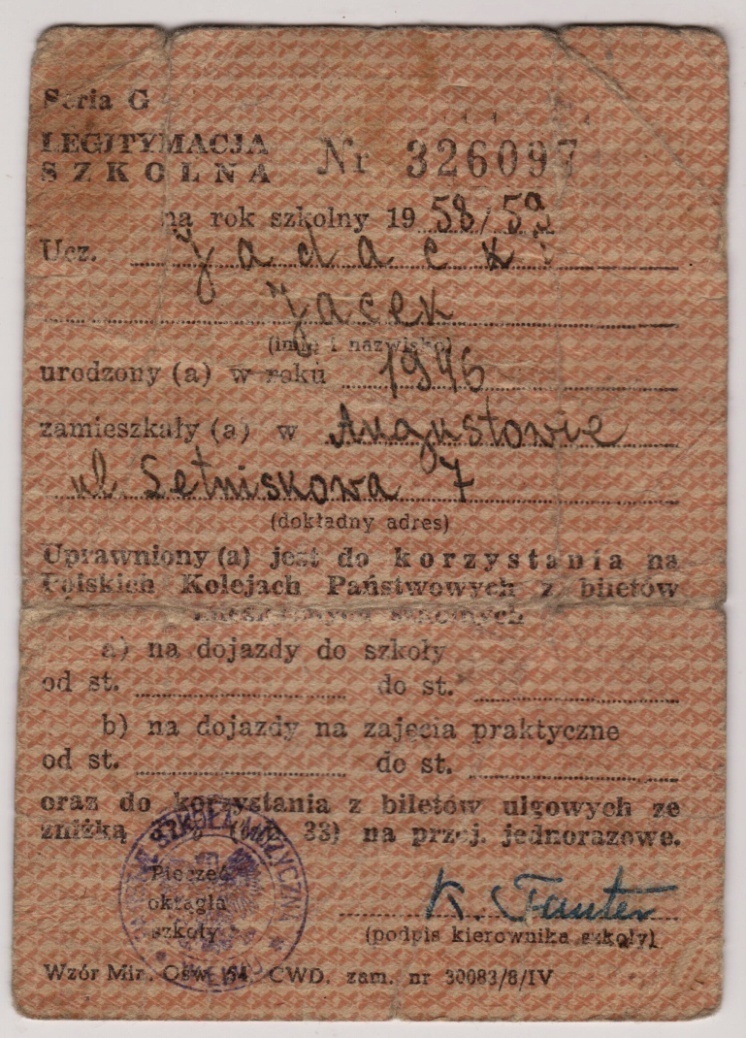 Legitymacja Jacka z Państwowej Szkoły Muzycznej w Ełku (1959)
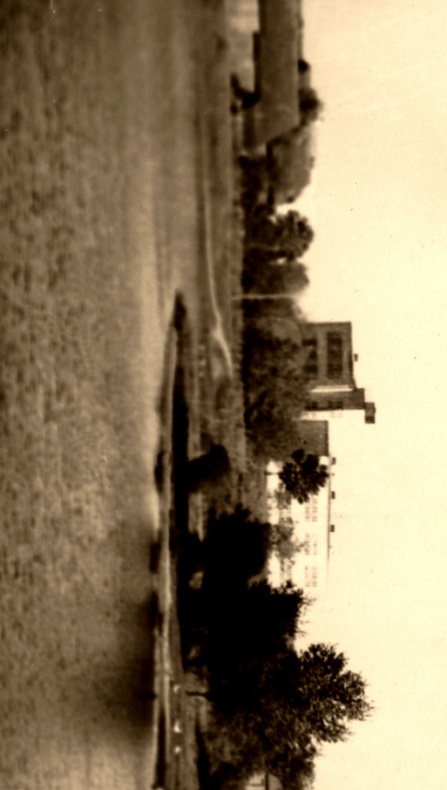 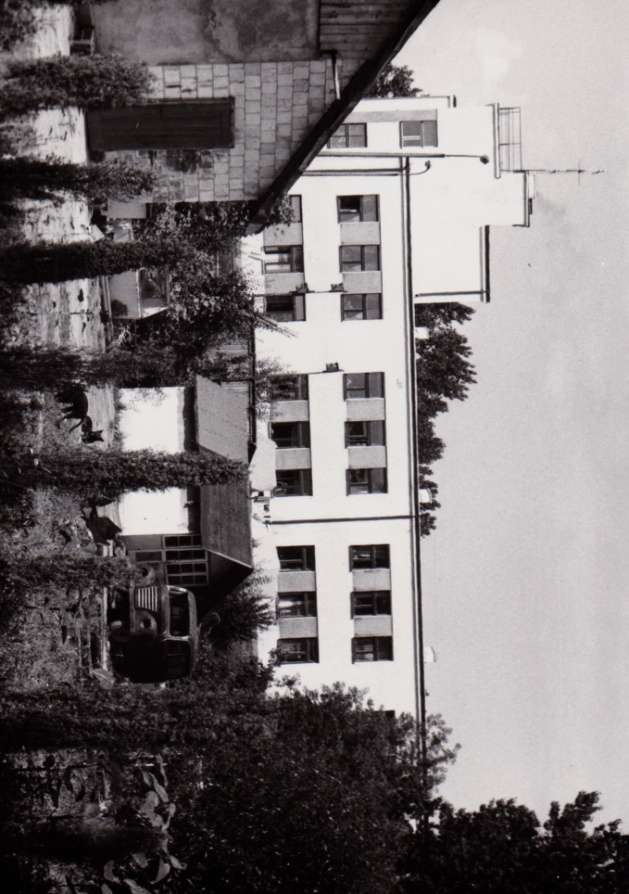 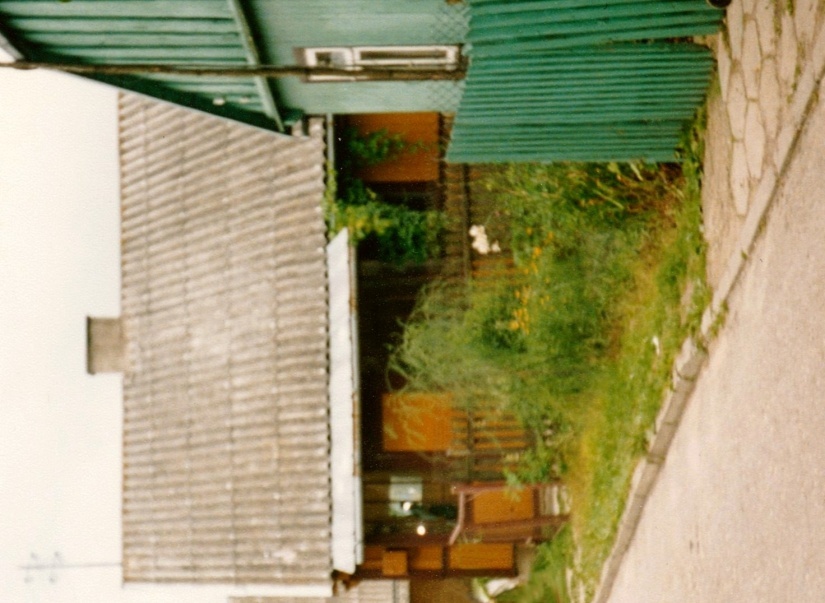 Szkoła Podstawowa w Rajgrodzie(ok. 1955 i ok. 1990)
Nasz domek w Rajgrodzie(2001)
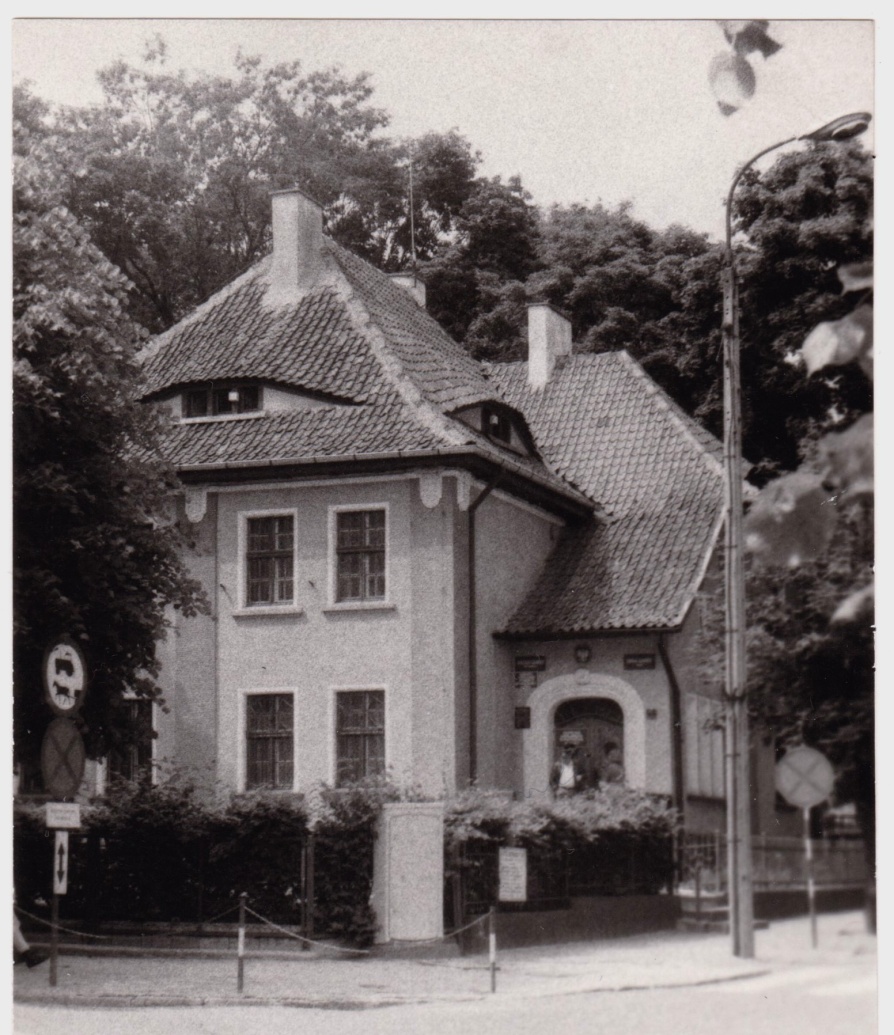 Siedziba Państwowej Szkoły Muzycznej w latach 50-tych przy obecnej ul. Armii Krajowej 2, róg ul. Juliusza Słowackiego (ok. 1990)
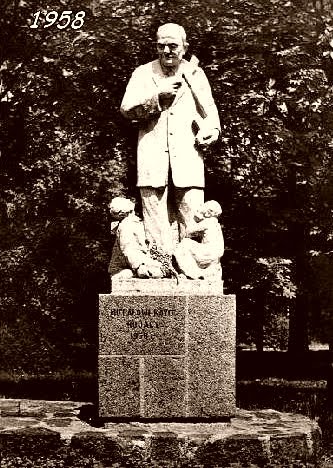 Pomnik Michała Kajki (1958)
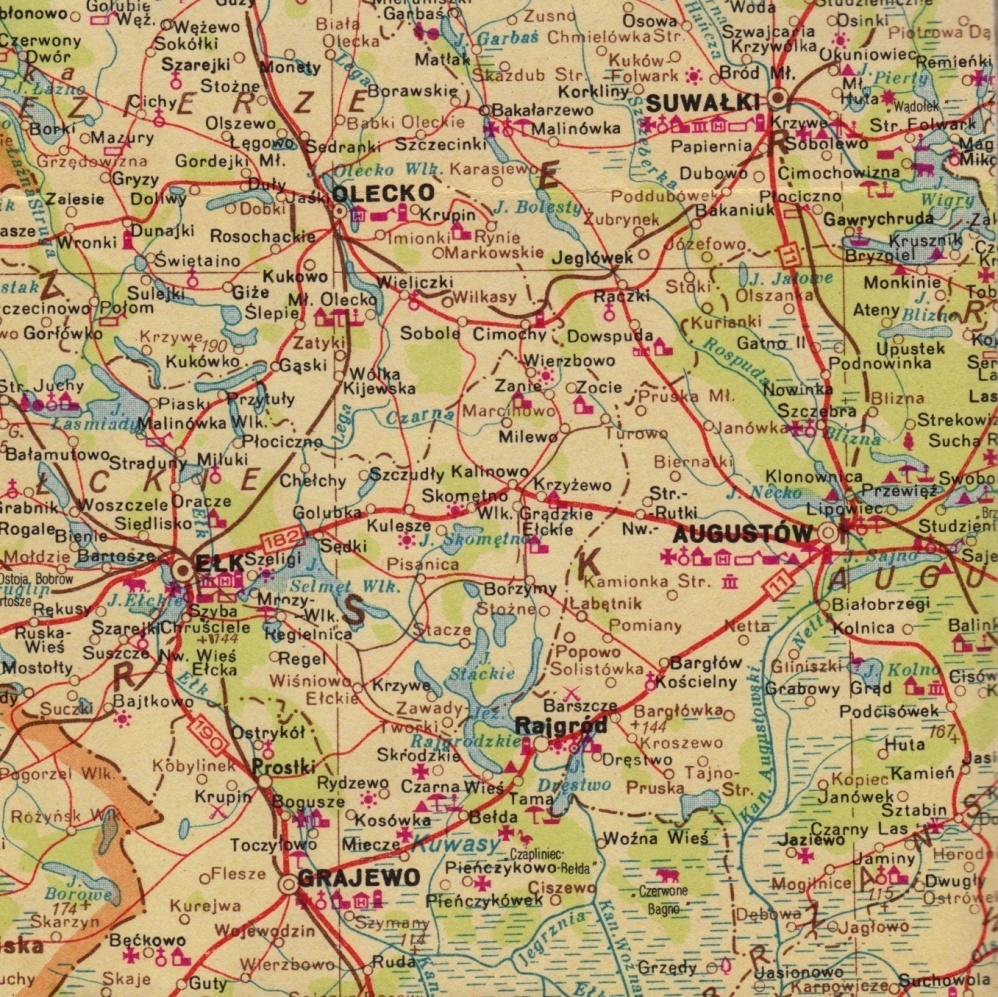 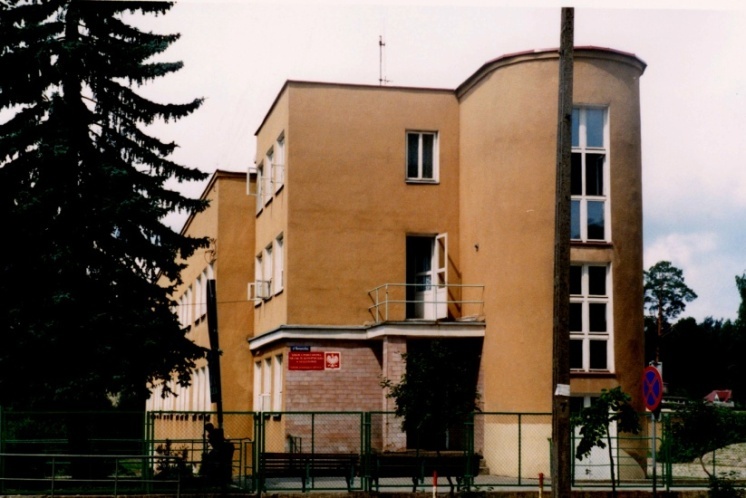 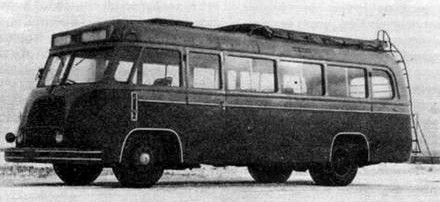 Takim autobusem Jacek
dojeżdżał 
z Augustowa do Ełku
Szkoła Podstawowa w Augustowie, 	         którą ukończył Jacek (2001)
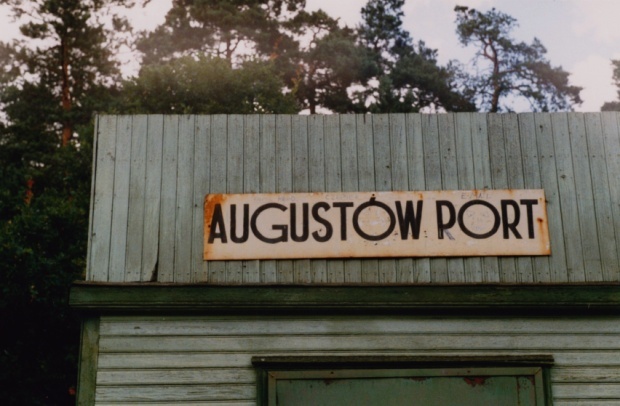 Stacja Augustów-Port (ok. 2005)
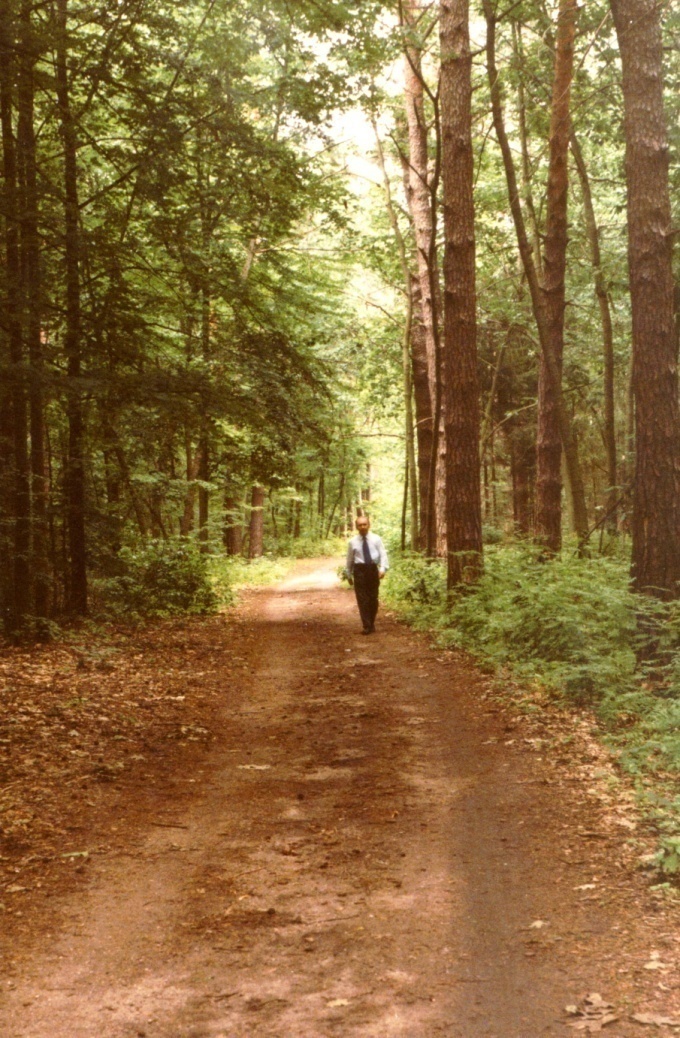 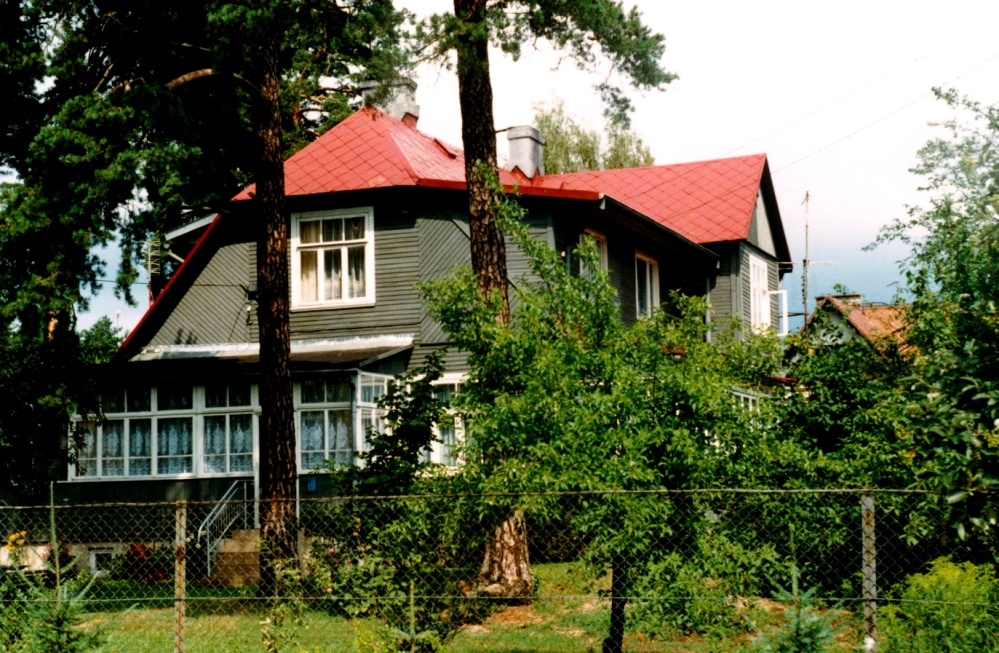 Dom, w którym mieszkaliśmy
W Augustowie (2001)
Jacek na leśnej drodze z Augustowa-Portu po pół wieku (ok. 2005)
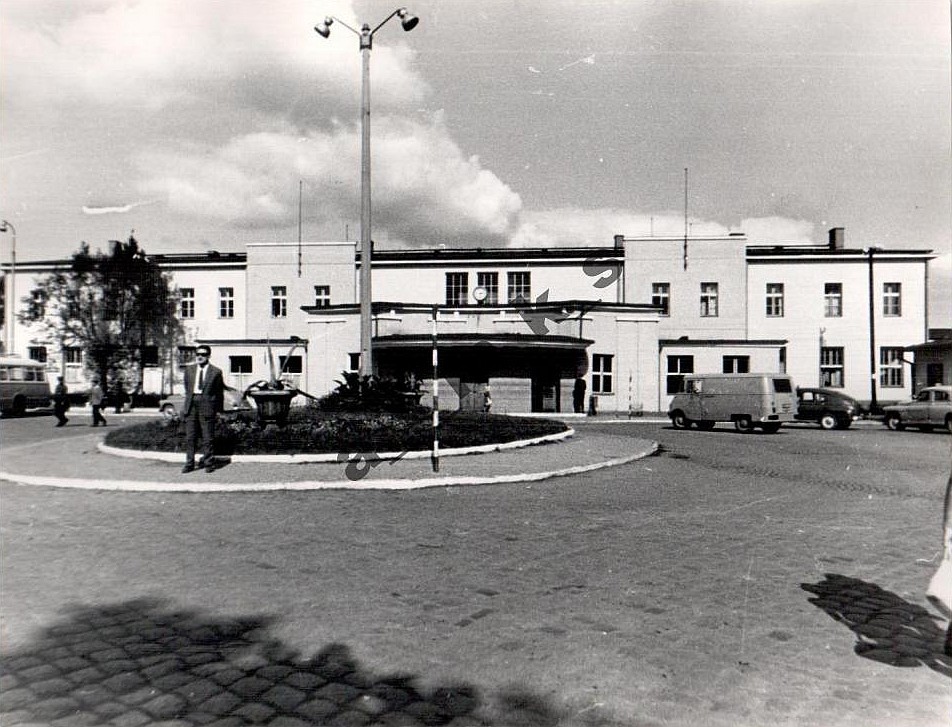 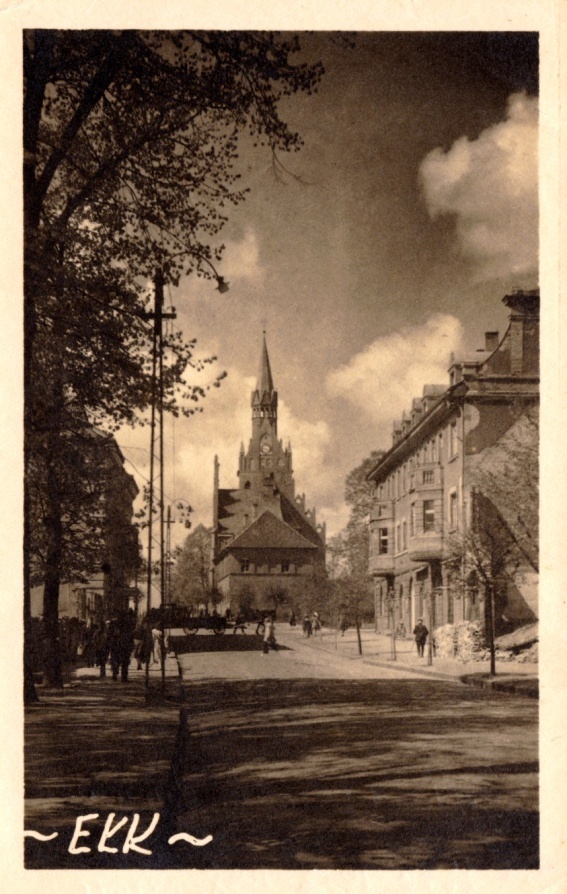 Kościół                  Dworzec Kolejowy (ok. 1960) 		         Najświętszego 						      Serca Jezusowego						            (ok. 1956)
2. Nasi nauczyciele
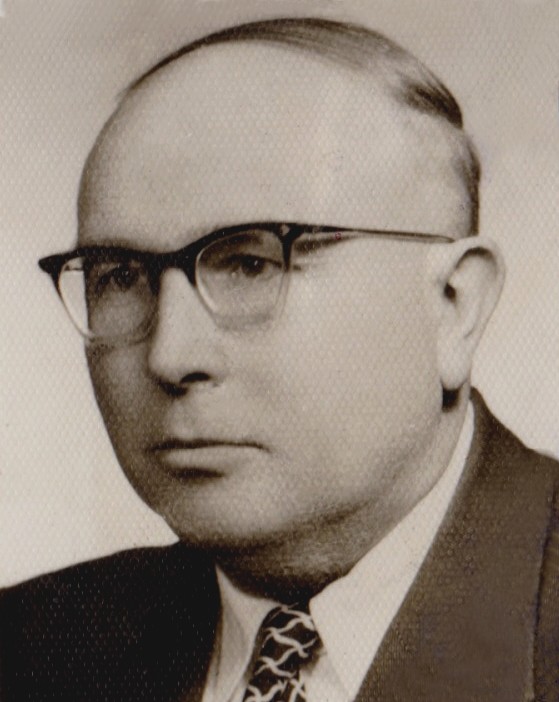 Kazimierz Tauter (1910 - 1989)
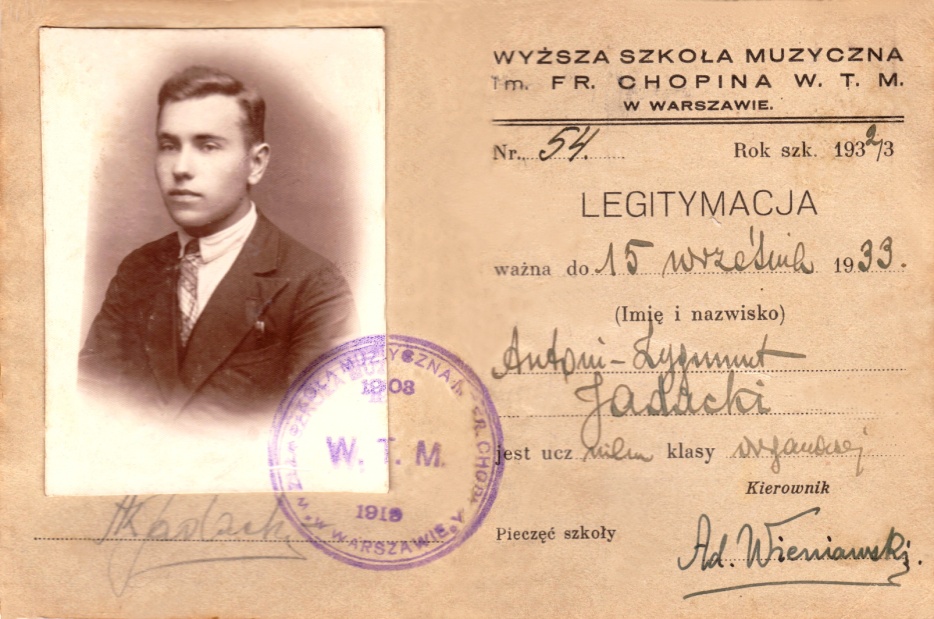 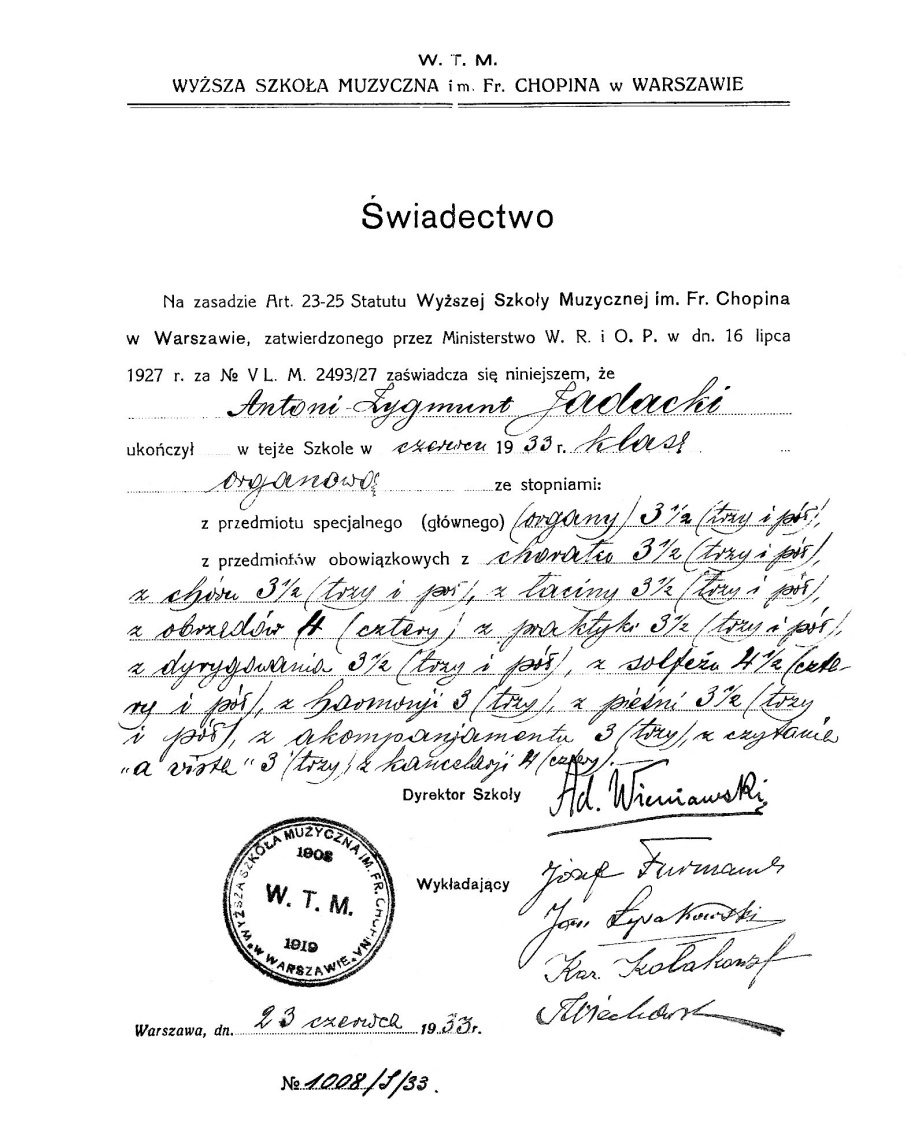 Legitymacja i dyplom ukończenia przez naszego OjcaWyższej Szkoły Muzycznej w Warszawiez podpisem m.in. Adama Wieniawskiego  (1933)
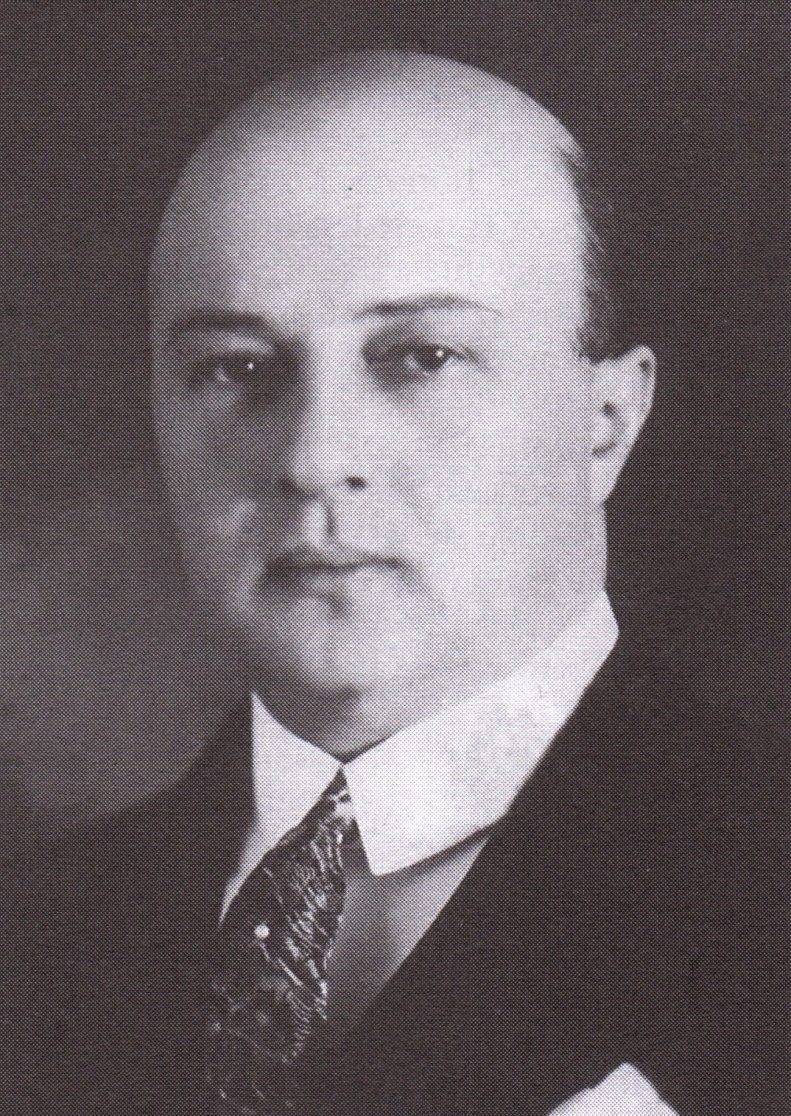 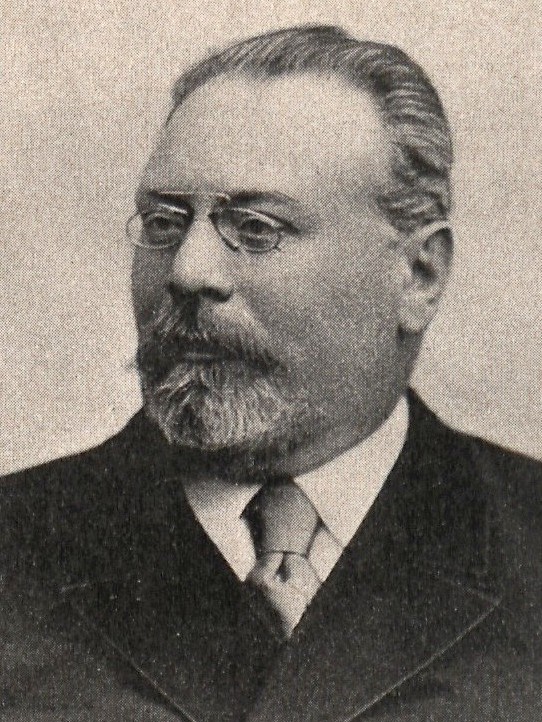 Adam Wieniawski		    Zygmunt Noskowski(główny mentor Ojca i Kazimierza Tautera)
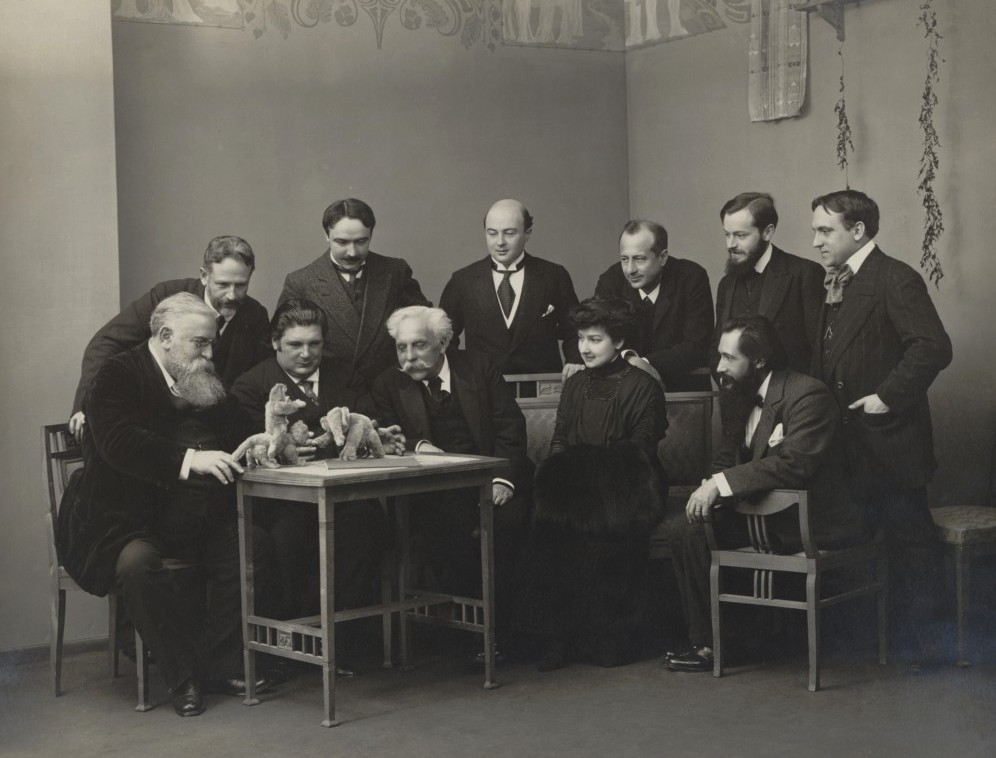 Moskwa – od lewej: Raoul Pugno, Anatoliy Brandukov, Eugène Ysaye, Henri Casadesus, Gabriel Fauré, Adam Wieniawski, Olga Muromtseva-Wieniawska, Marcel Casadesus, Lucien Capet, Maurice Hewitt i Alexandr Siloti
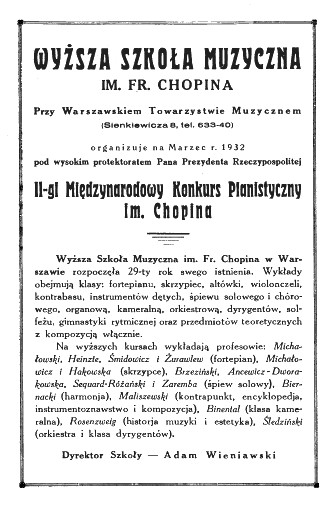 Ogłoszenie Wyższej Szkoły Muzycznej w Warszawieo II Międzynarodowym Konkursie Chopinowskim  (1932)
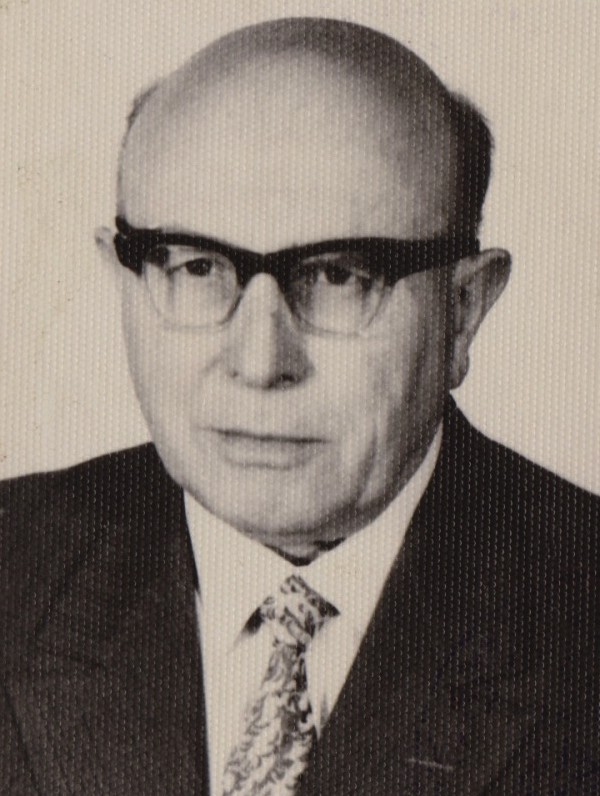 Kazimierz Tauter
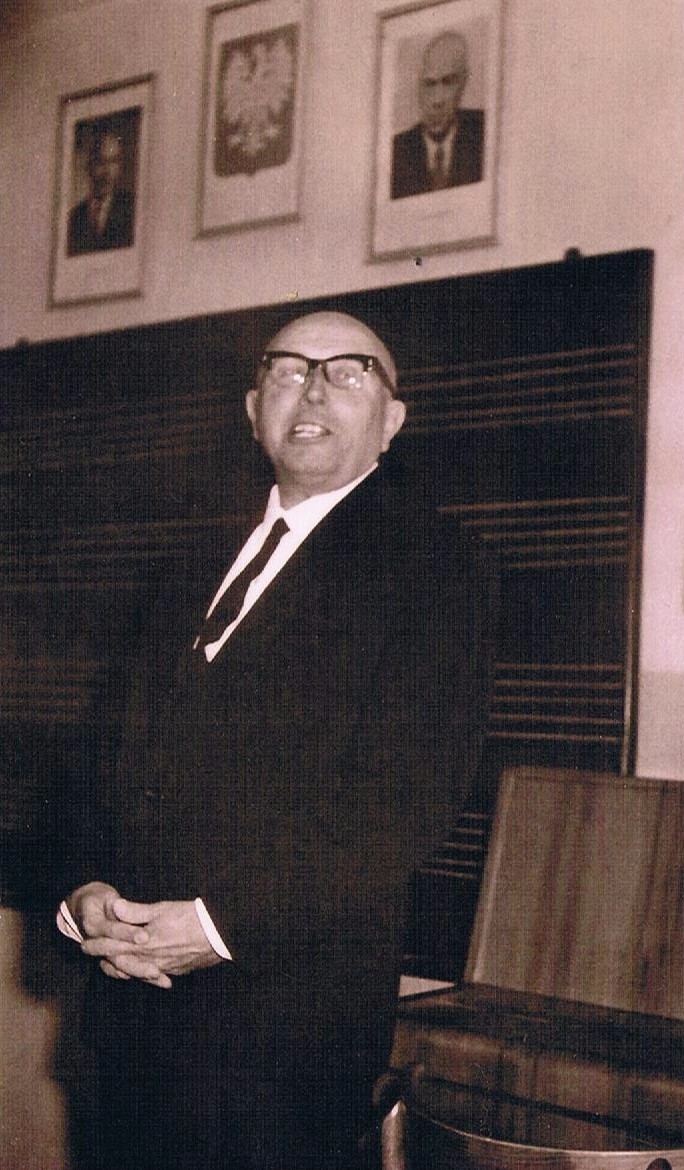 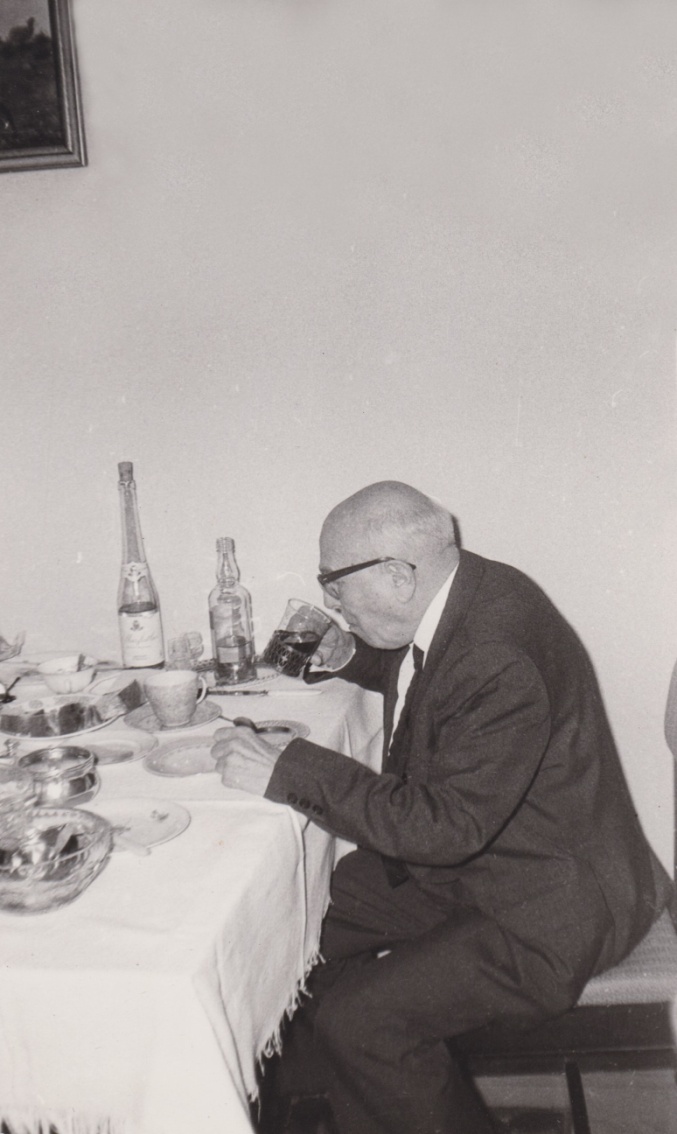 Kazimierz Tauter		          Kazimierz Tauter 	          podczas służby	            podczas przyjęcia rodzinnego
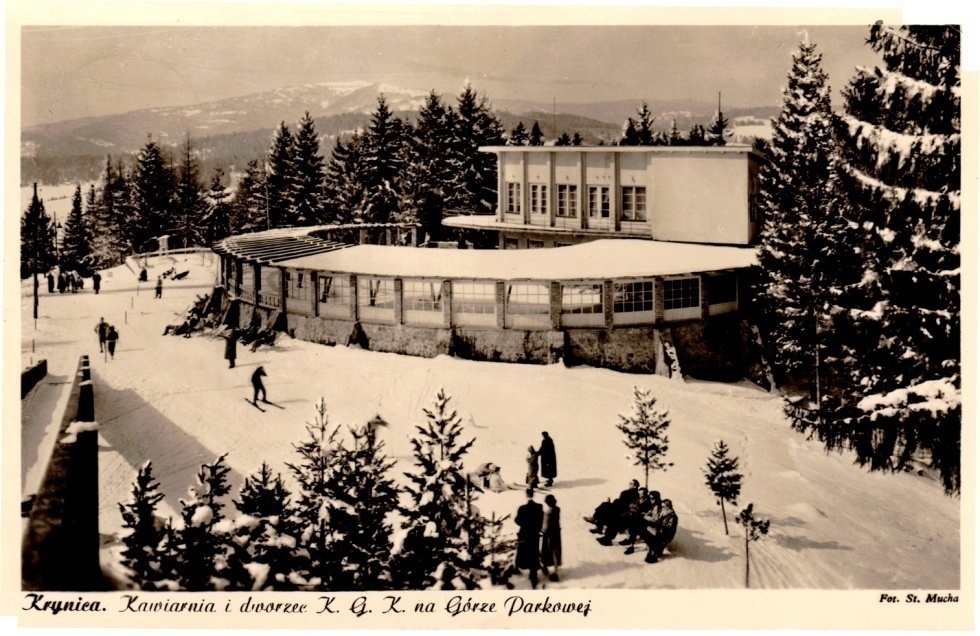 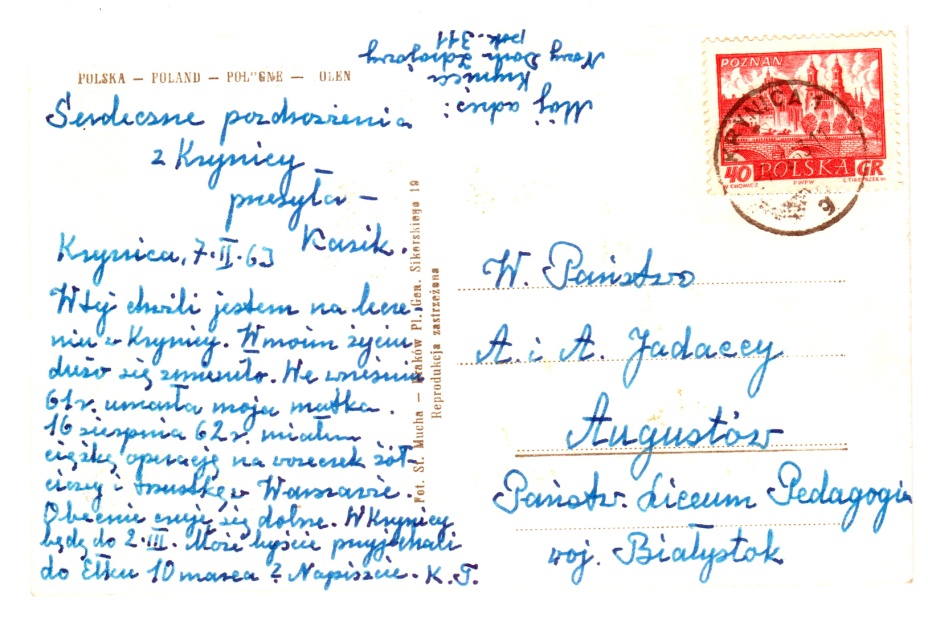 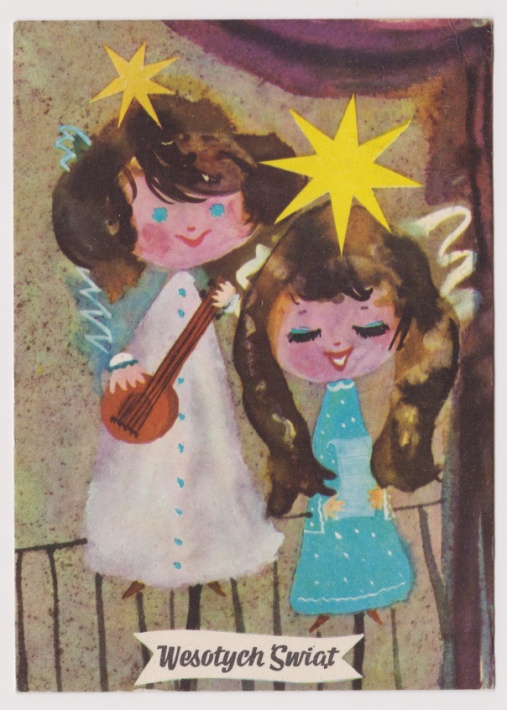 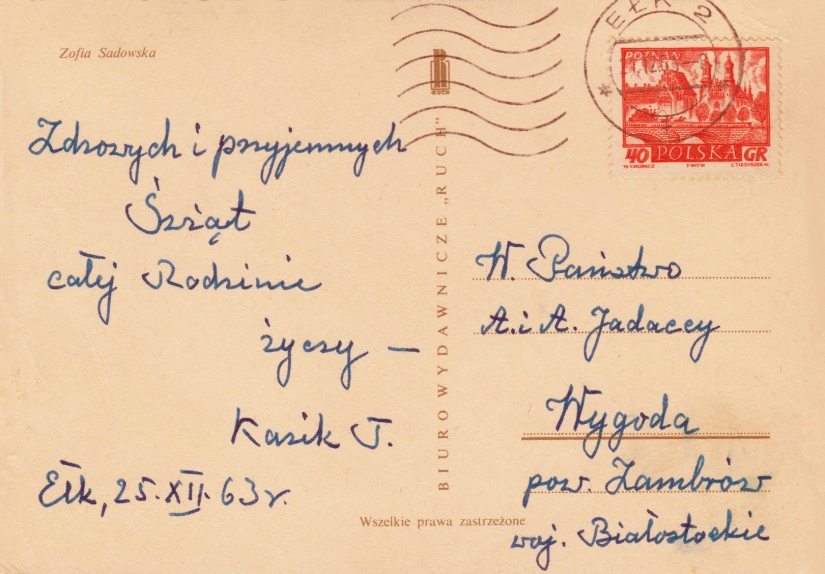 Kartki od Kazimierza Tautera  do naszych Rodziców (1963)
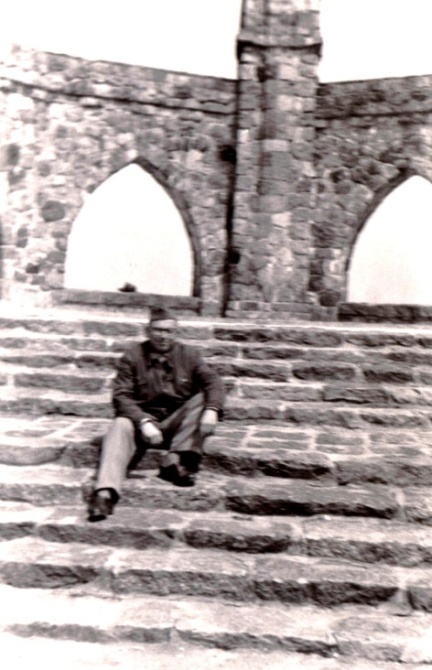 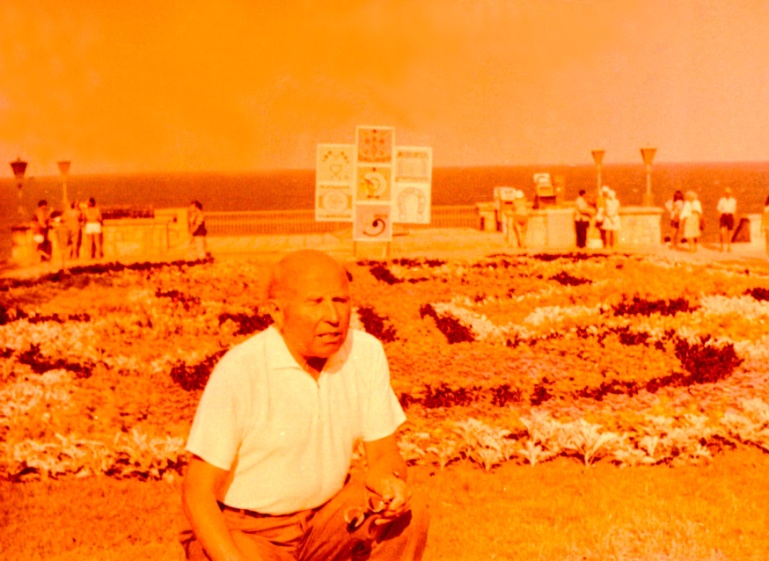 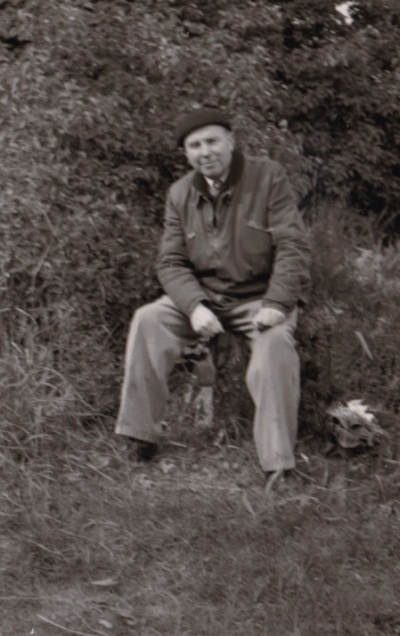 Kazimierz Tauter na wycieczkach
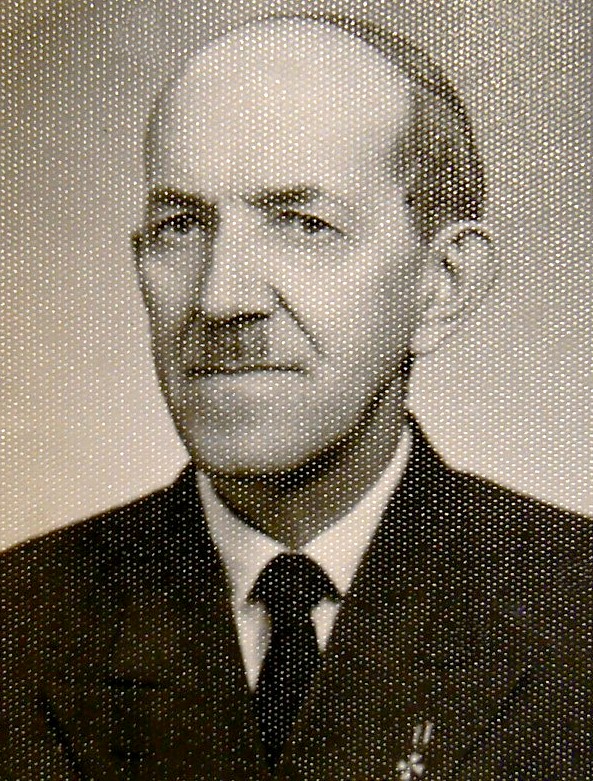 Włodzimierz Zubkow (1899 - 1981)
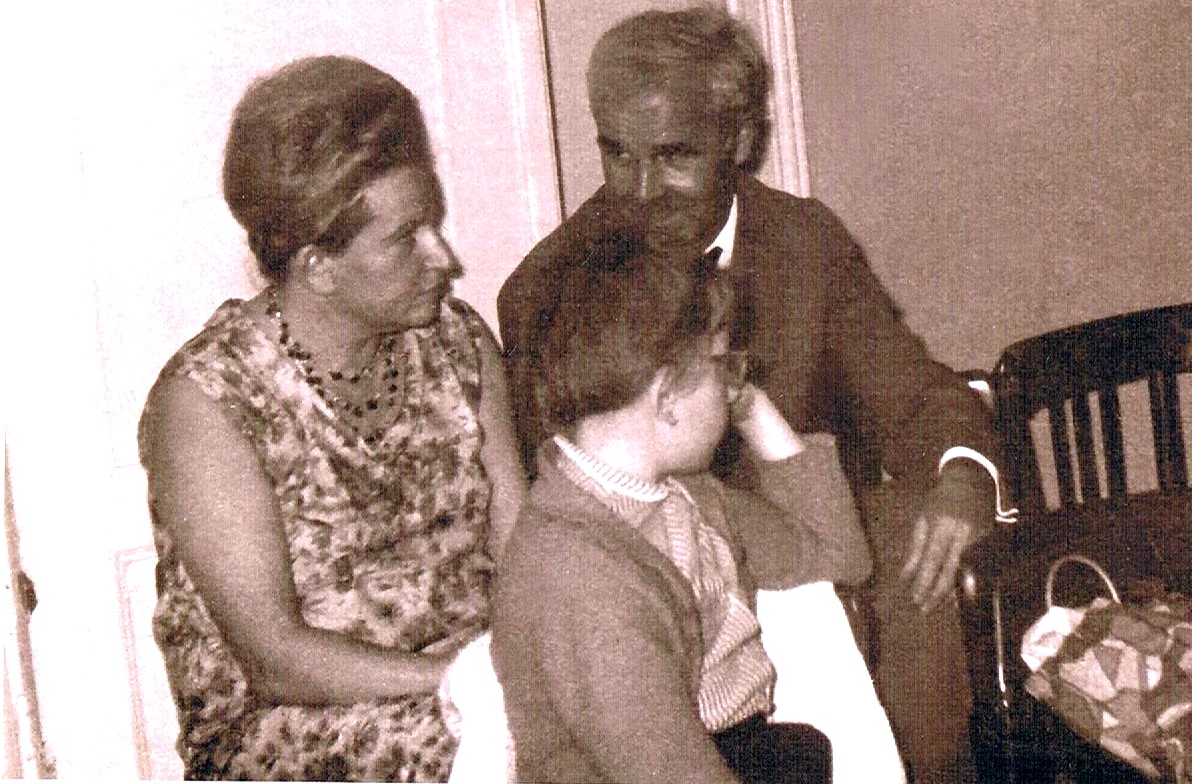 Janina Sipowska 
w towarzystwie wizytatora Arkadiusza Walaszkiewicza
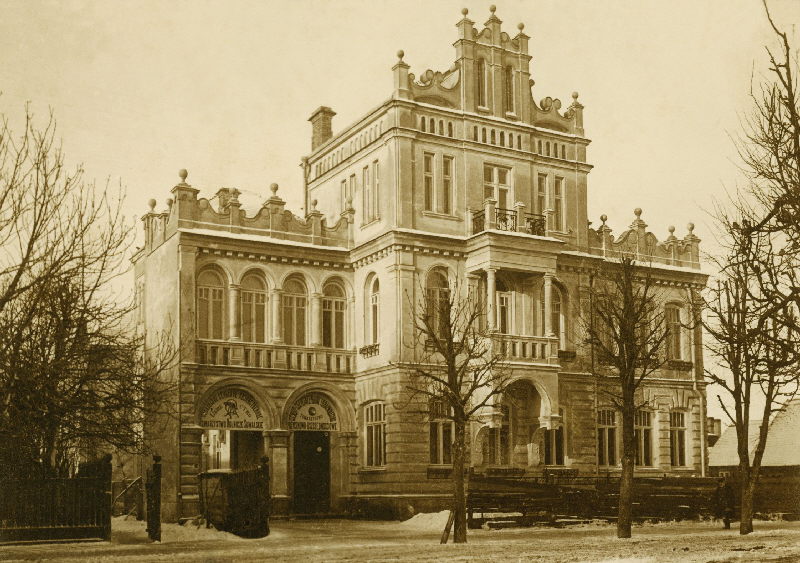 Resursa Obywatelska w Suwałkach,gdzie koncertowała Helena Paszkiewiczowa – nauczycielka gry fortepianowej Janiny Sipowskiej (okres międzywojenny)
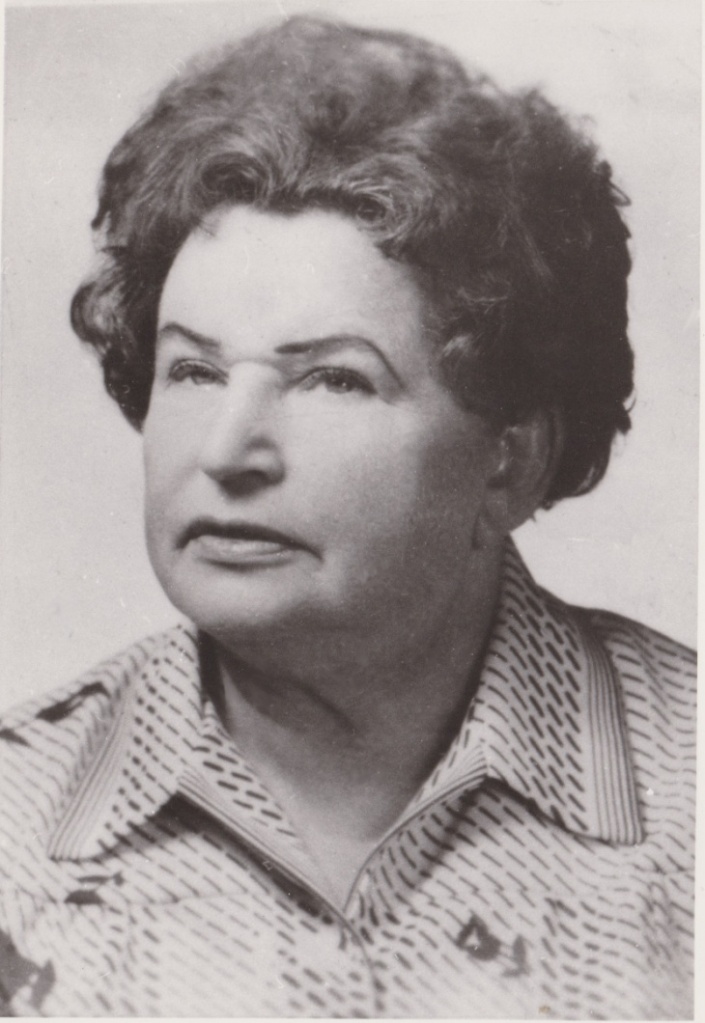 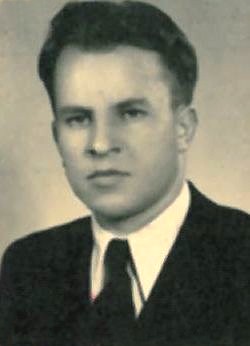 Janina Sipowska (1922-1985)     Jerzy Moldenhawer (1926-2013)
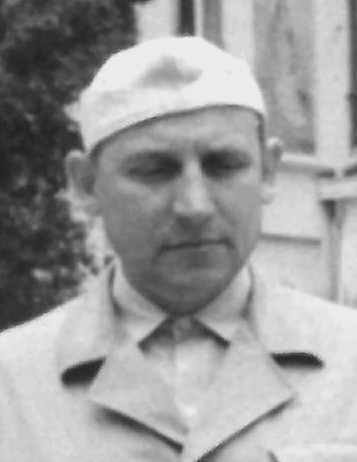 Witold Sawicki (1920 -2003)
3. Nasza nauka i występy
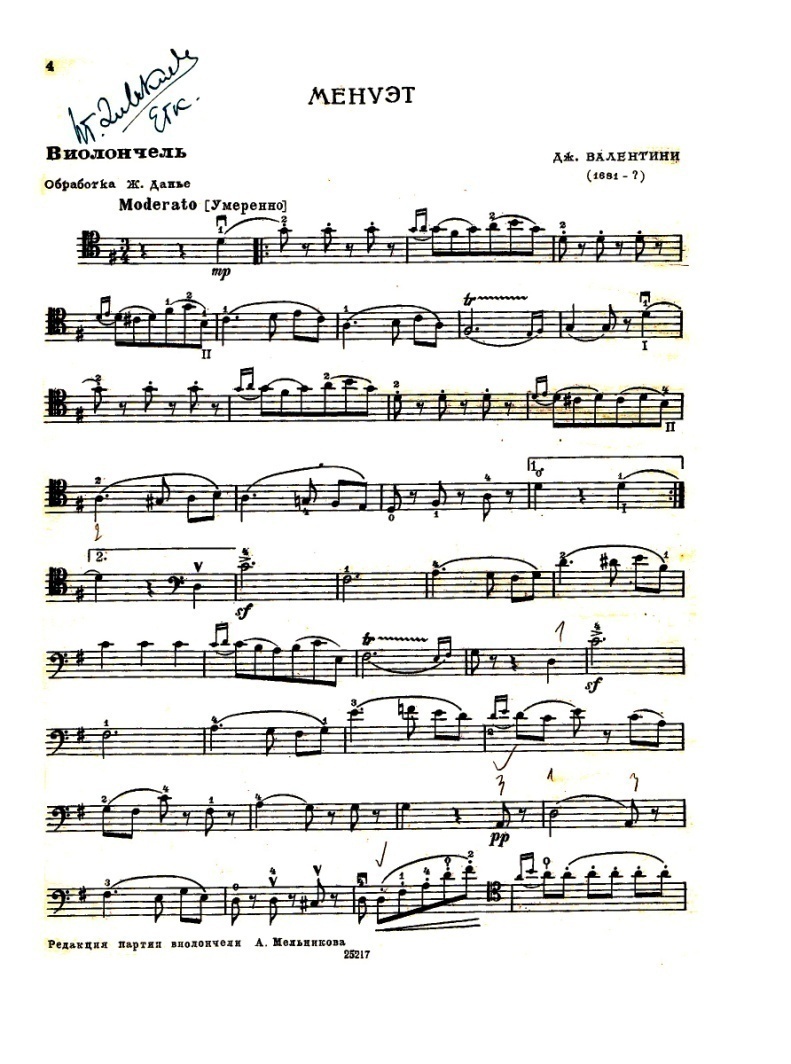 Partytura  menueta Valentiniego z autografem Włodzimierza Zubkowa
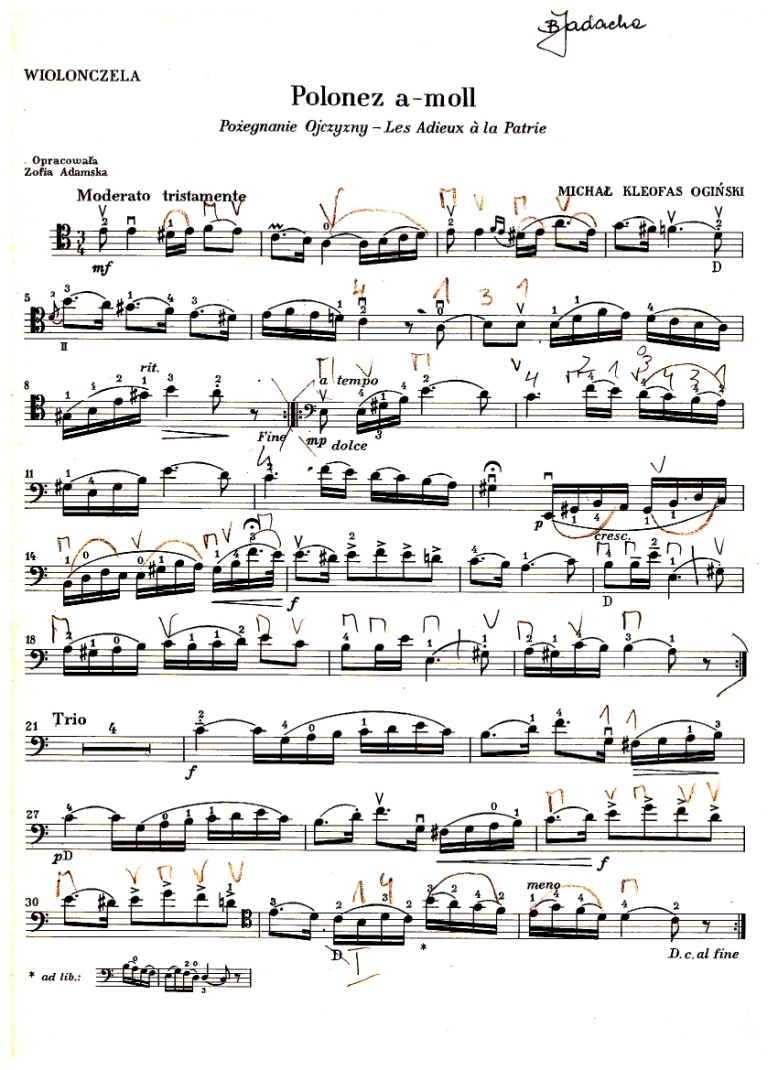 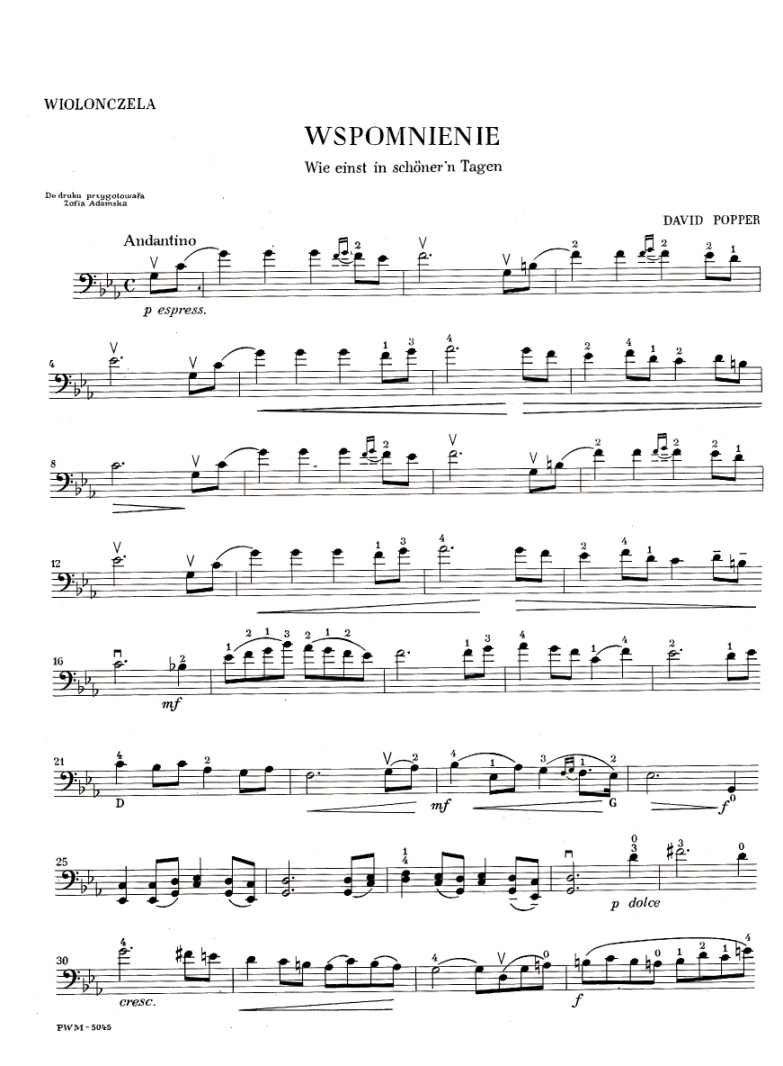 Partytury poloneza Ogińskiego  i „Wspomnienia” Poppera z oznaczeniami Włodzimierza Zubkowa
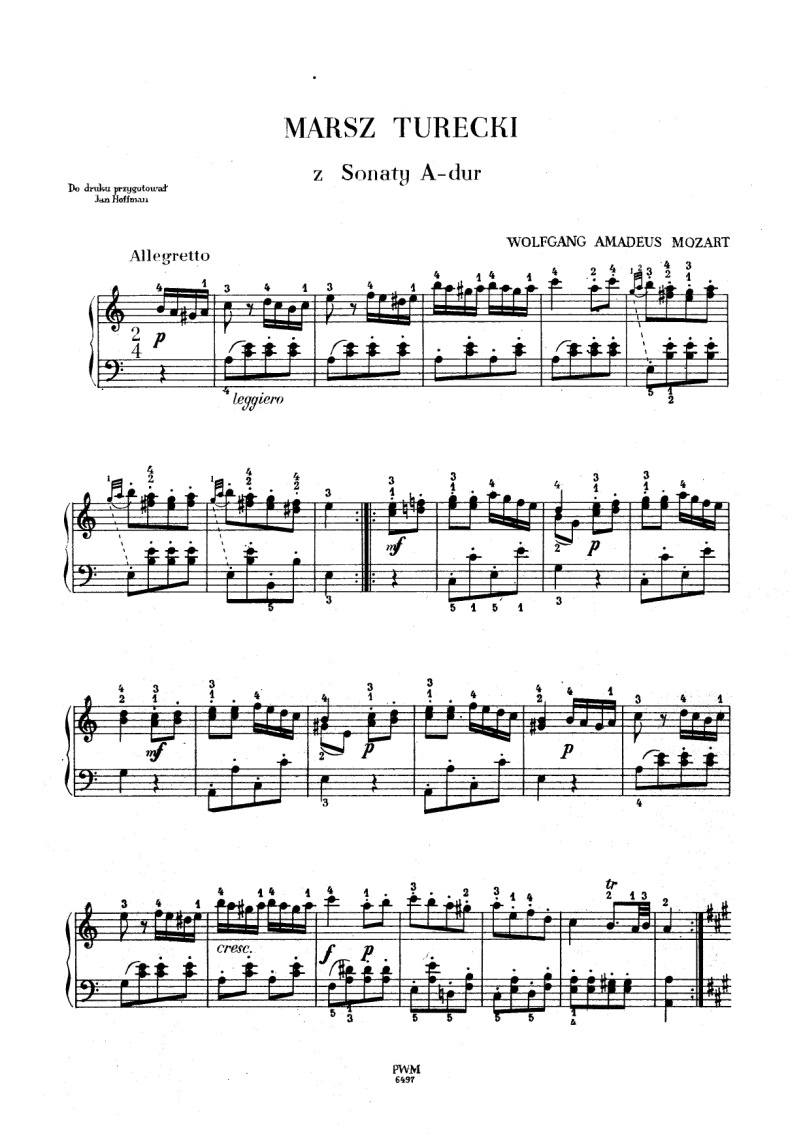 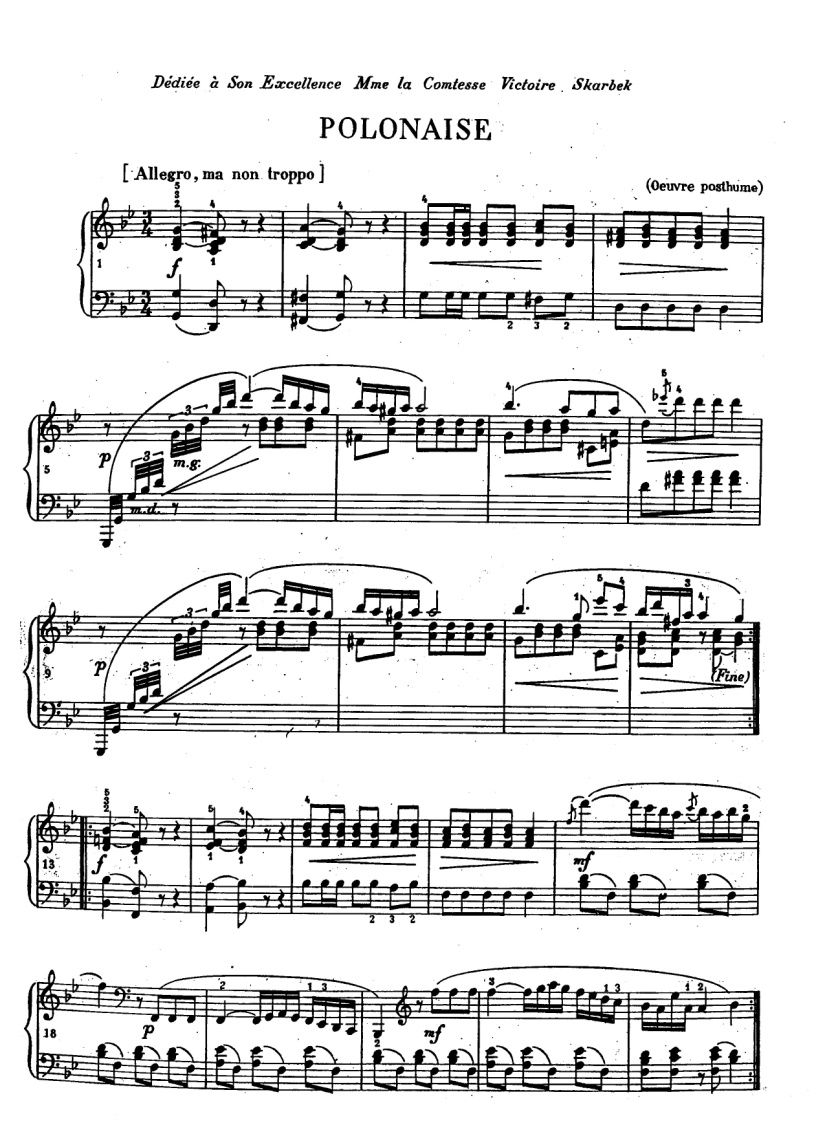 Partytury „Marsza tureckiego” Mozarta i poloneza młodzieńczego g-moll Chopina
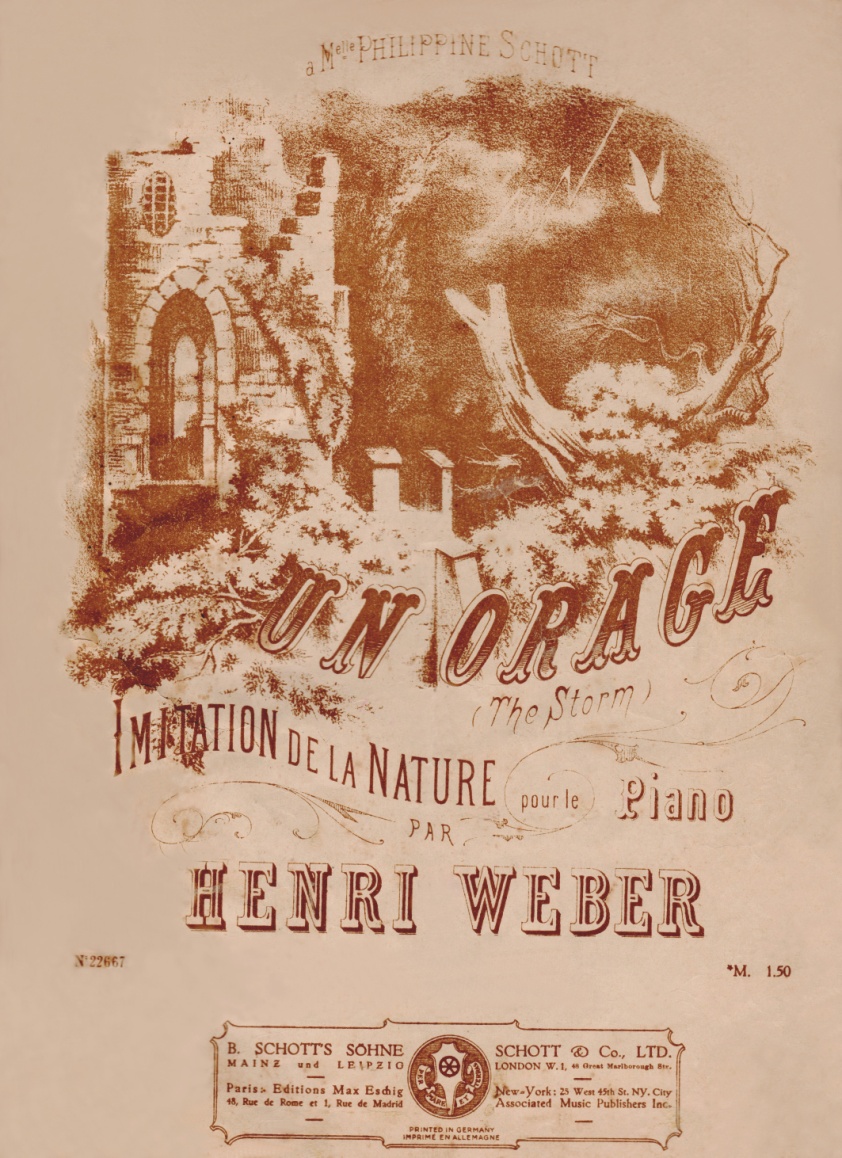 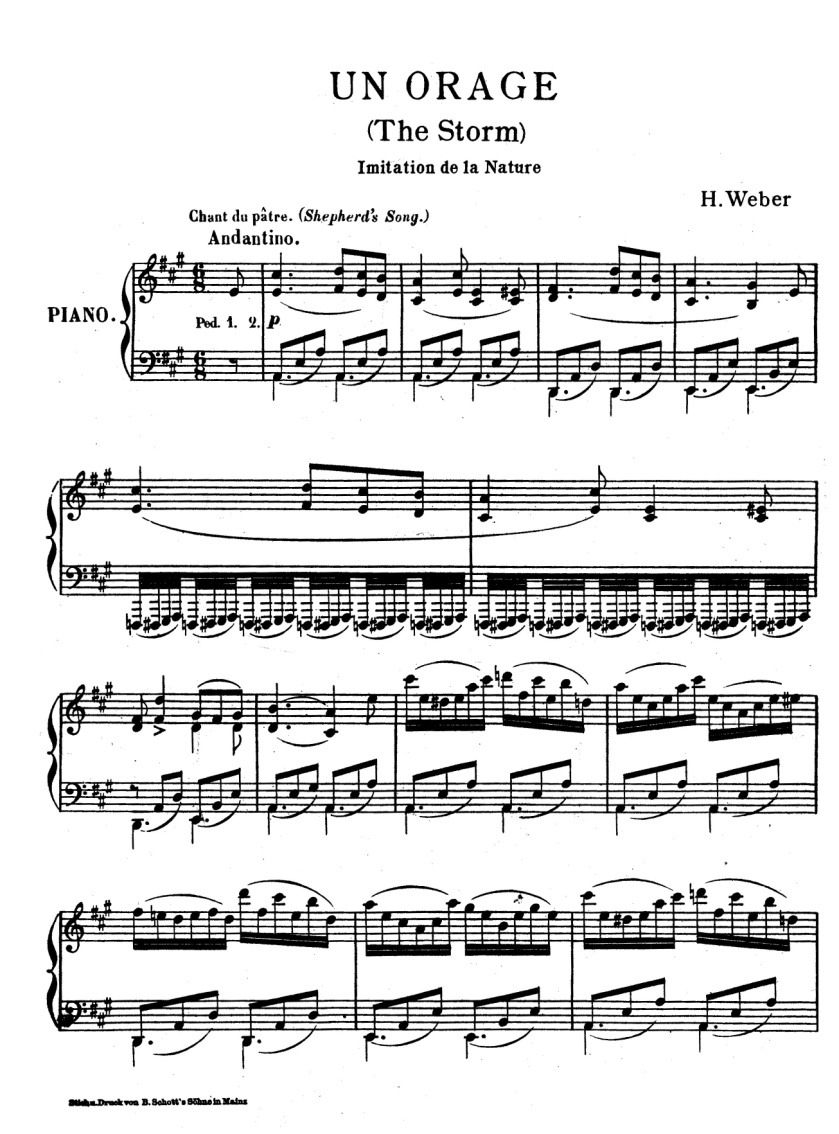 Partytura „Burzy” Webera
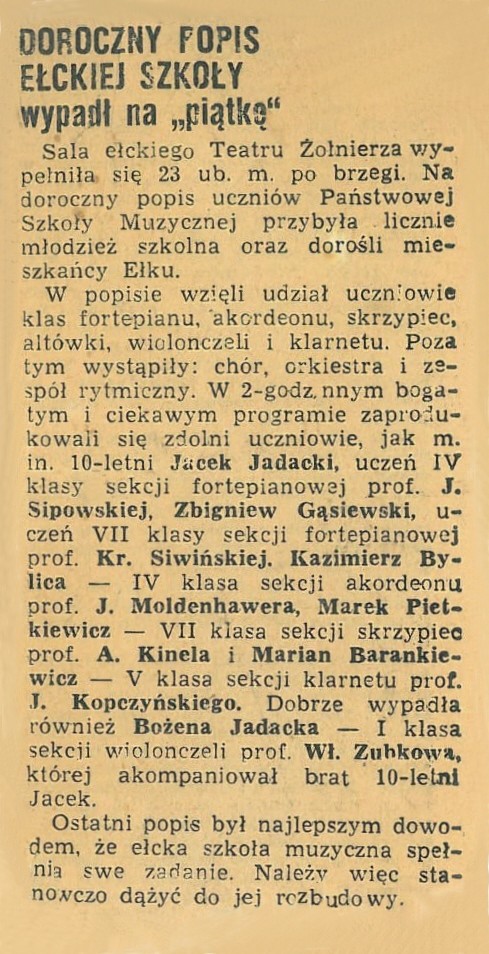 Echa prasowe  naszego udziału w dorocznym popisie uczniów Państwowej Szkoły Muzycznej w Ełku (1957)
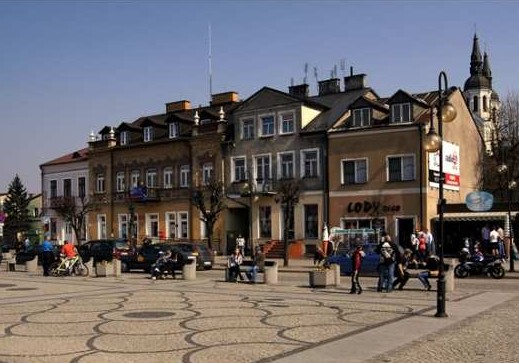 Rynek w Augustowie(stan obecny)
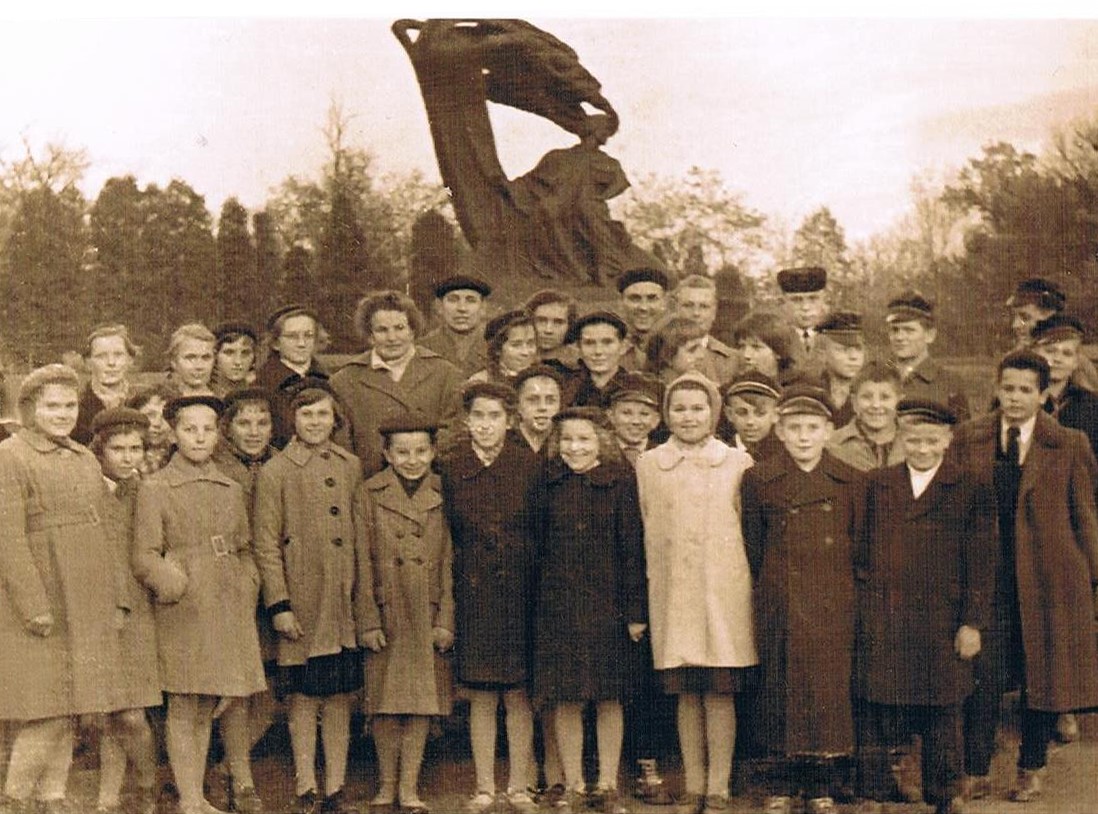 Warszawa – przed pomnikiem Chopina w Łazienkach (1958). Od lewej – rząd dolny: Maria Krauze (4), Ewa Walata (5), Marta Sipowska (7), Jadwiga Rogińska (8), Barbara Radziwiłowicz (9), Jacek Jadacki (10), Andrzej Sawicki (12), Jerzy Ludwikowski (16); od lewej – rząd górny: Janina Sipowska (5), Witold Sawicki (6), Bożena Jadacka (8), Kazimierz Bylica (10)
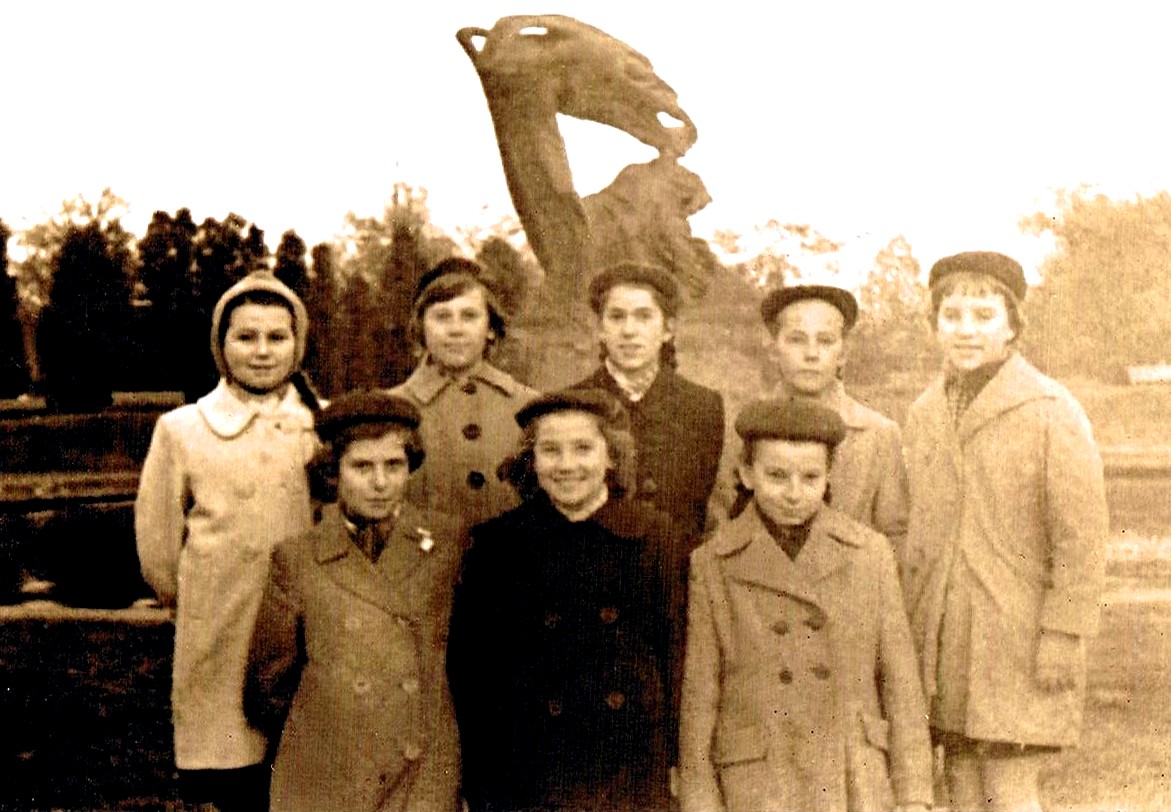 Warszawa – przed pomnikiem Chopina w Łazienkach (1958).Od lewej – rząd dolny: Barbara Radziwiłowicz (2), Marta Sipowska (3); rząd górny: Jadwiga Rogińska (3), Maria Krauze (4), Ewa Walata (5)
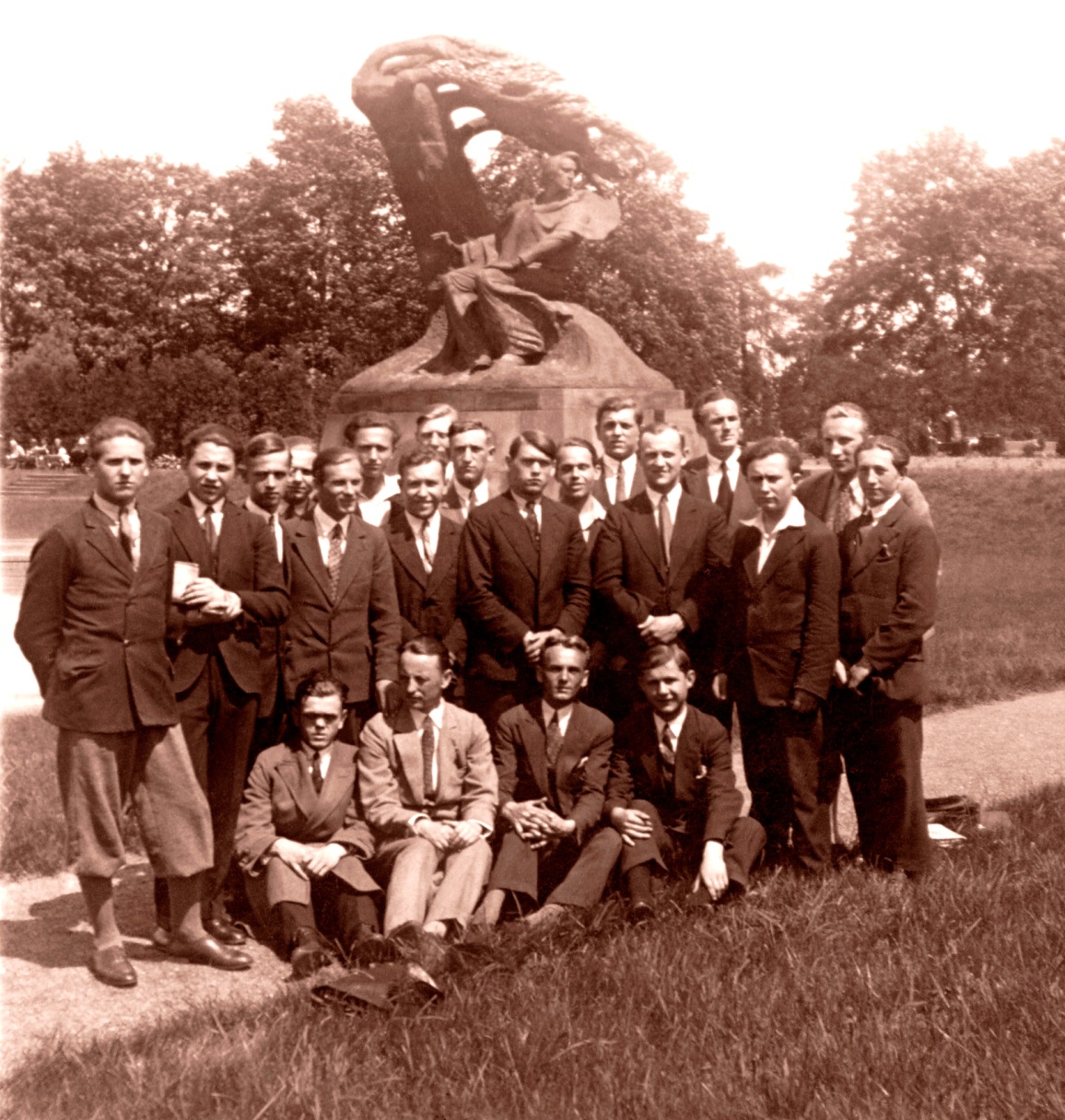 Warszawa – przed pomnikiem Chopina w Łazienkach (1933).Antoni Jadacki (stoi 7 od lewej) w otoczeniu kolegów z Wyższej Szkoły Muzycznej
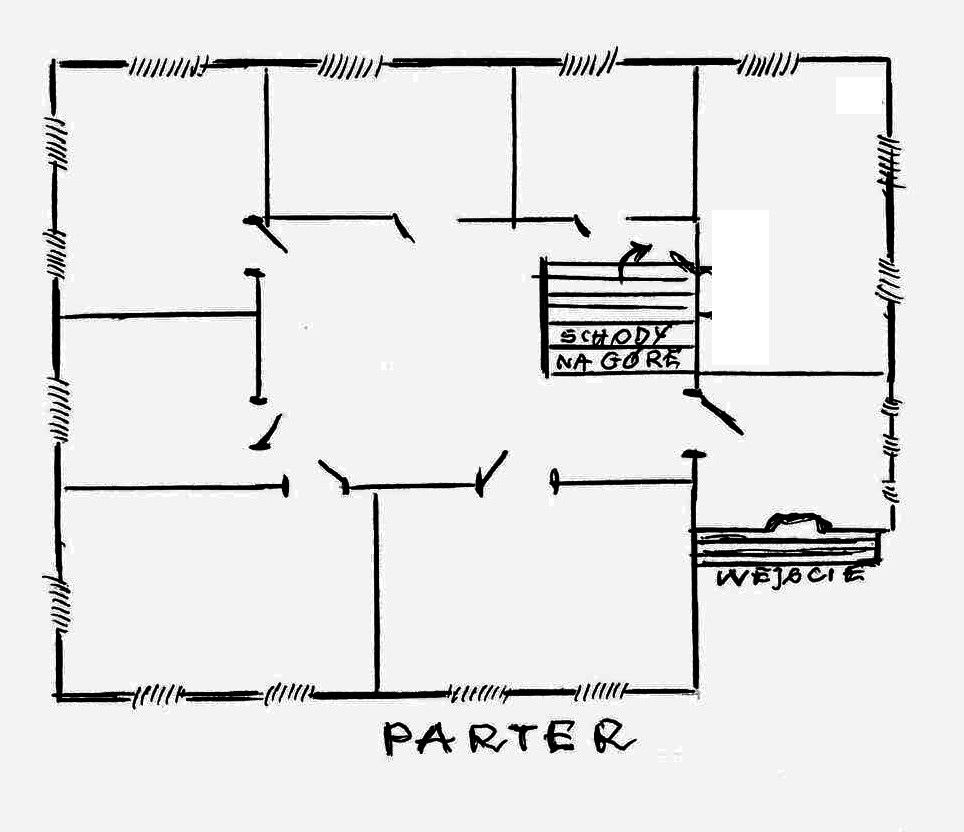 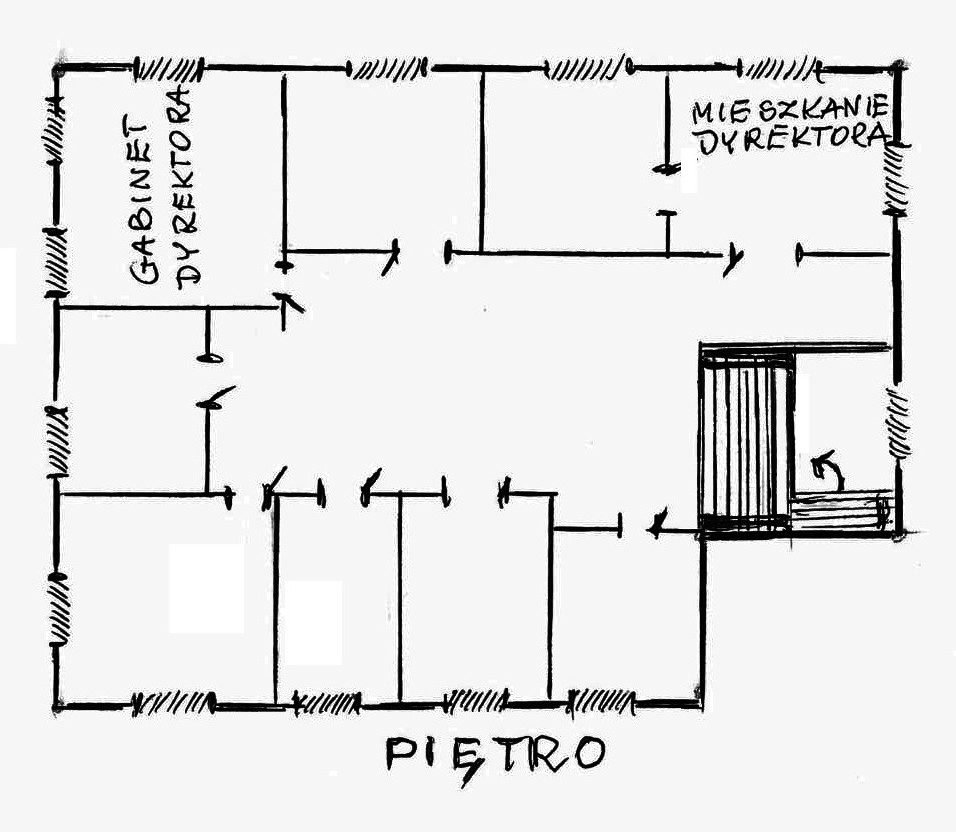 Rozkład parteru i piętra dawnego budynku Szkoły z zaznaczeniem mieszkania i gabinetu dyrektora(jak to zapamiętałam)
3. Nasze dalsze losy
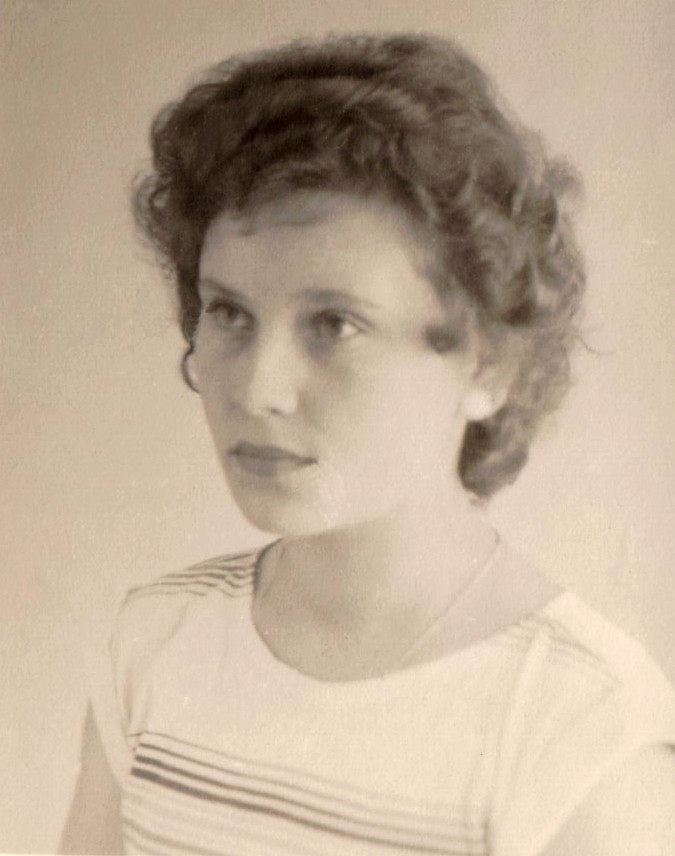 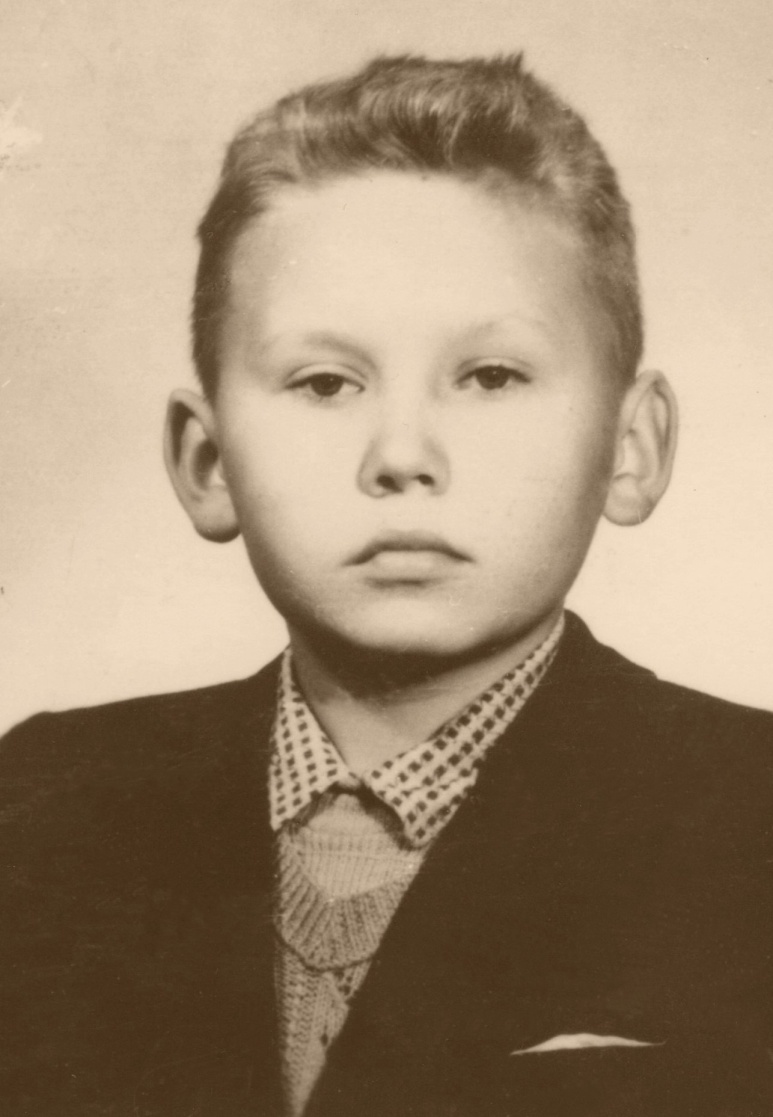 Tak wyglądaliśmy w czasach ełckich
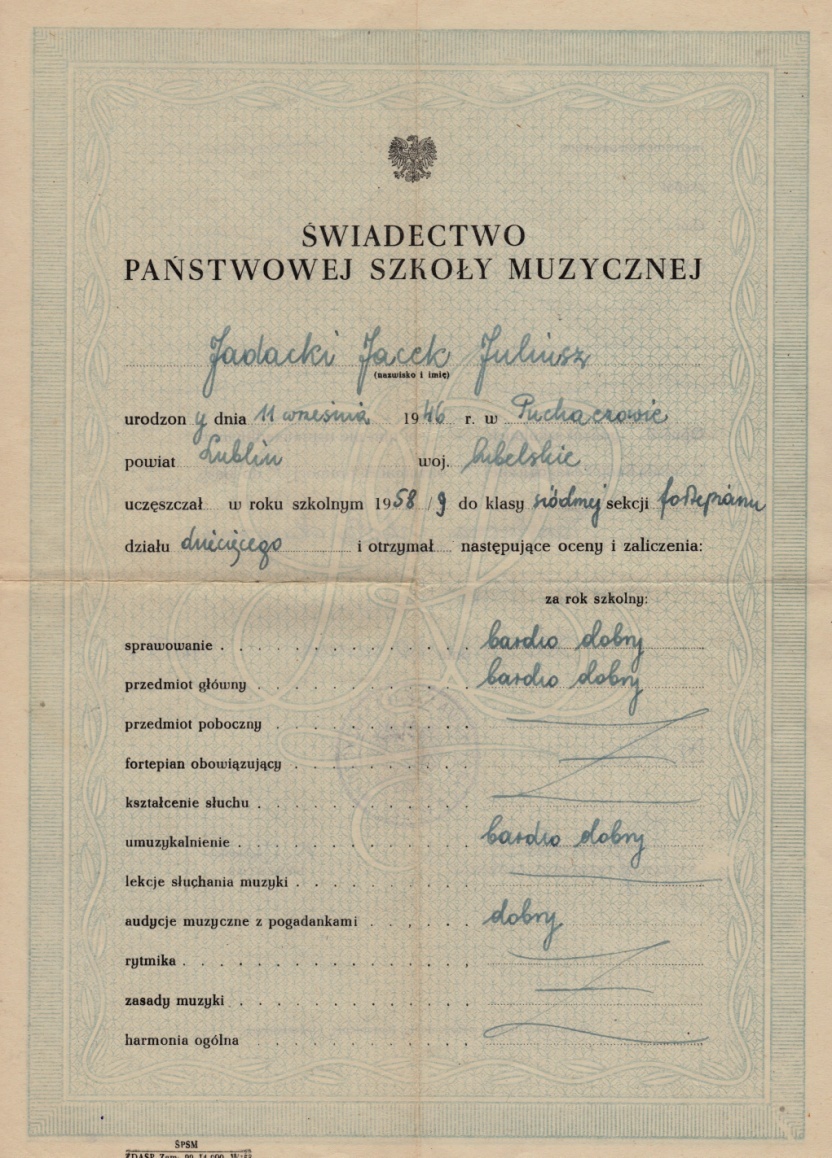 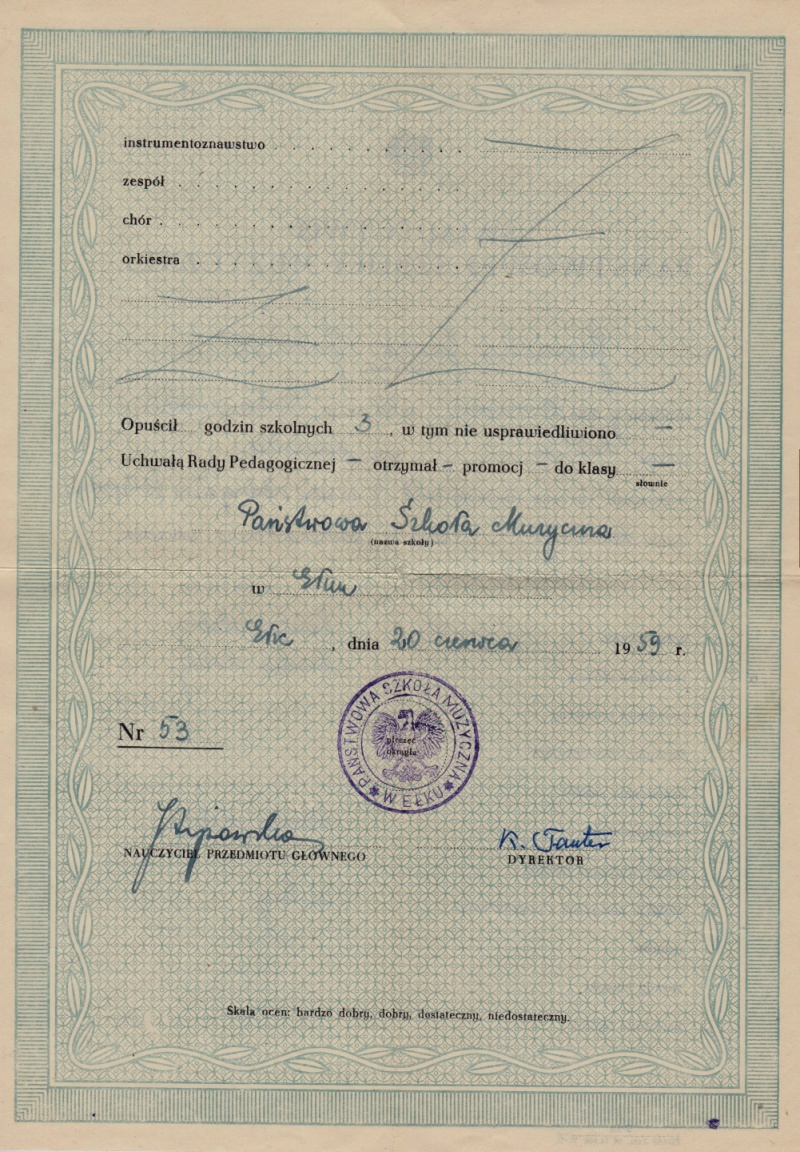 Świadectwo Jacka ukończenia Państwowej Szkoły Muzycznej w Ełku (1959)
Bardzo dziękujemyUrszuli Kowalczyk z Państwowej Szkoły Muzycznej w Ełkuoraz Mirosławie Wasik z Państwowej Szkoły Muzycznej w Łomżyza przekazanie nam znajdujących się w archiwach tych szkół informacji dotyczących niektórych szczegółów biograficznych związanych z Jerzym Moldenhawerem, Witoldem Sawickim i Kazimierzem Tauterem. Dziękujemy także Barbarze Radziwiłowicz-Wyszczelskiej za udostępnienie nam fotografii z wycieczki do Warszawy oraz fotografii Janiny Sipowskiej z Arkadiuszem Walaszkiewiczem, a Markowi Sawickiemu – fotografii Witolda Sawickiego(pozostałe ilustracje pochodzą z naszych zbiorów rodzinnych).
Koniec